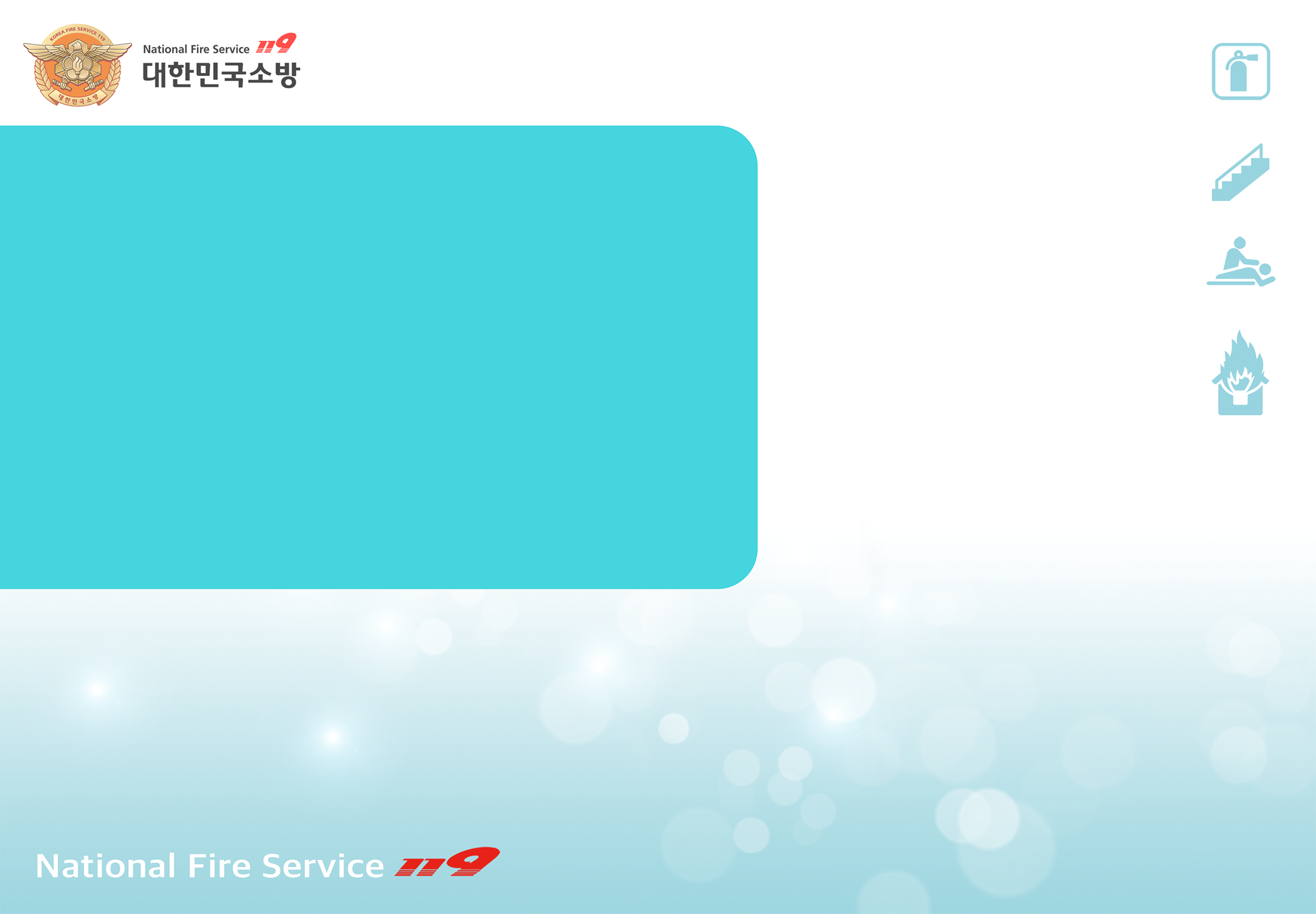 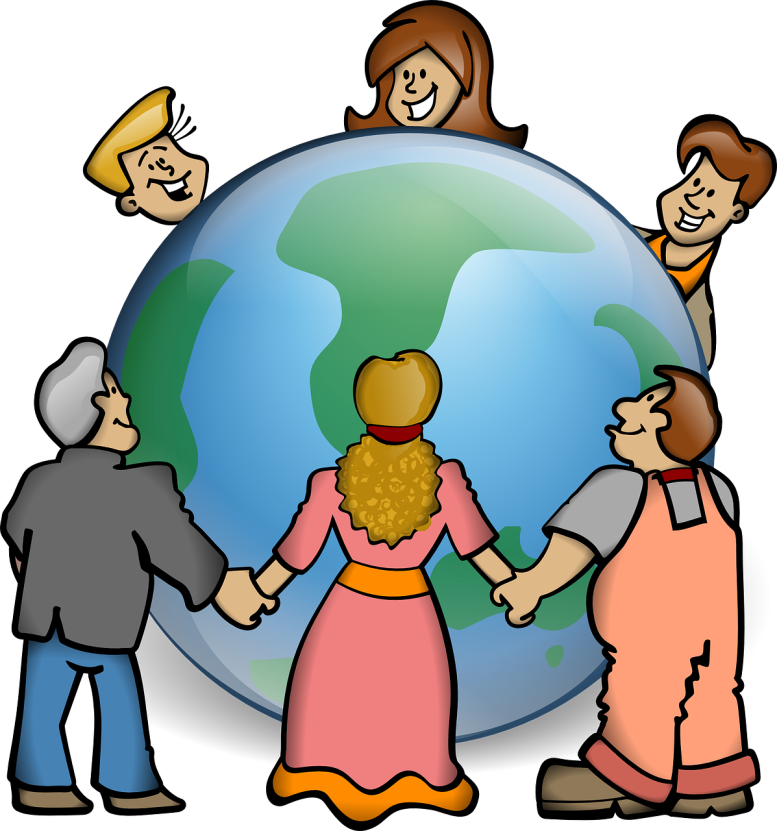 [エピソード.8]
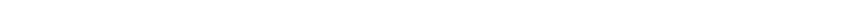 冬の火災安全
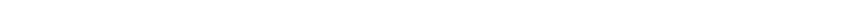 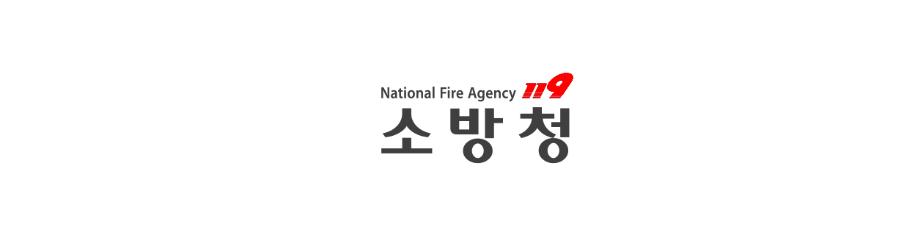 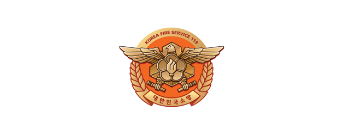 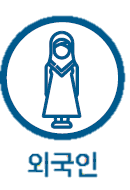 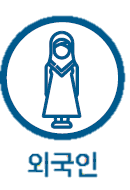 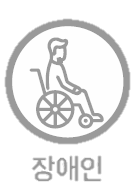 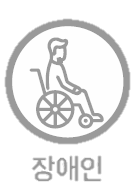 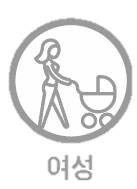 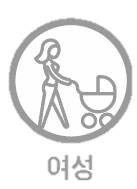 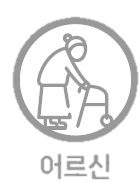 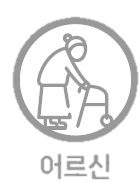 外国人
女性
無効
老人
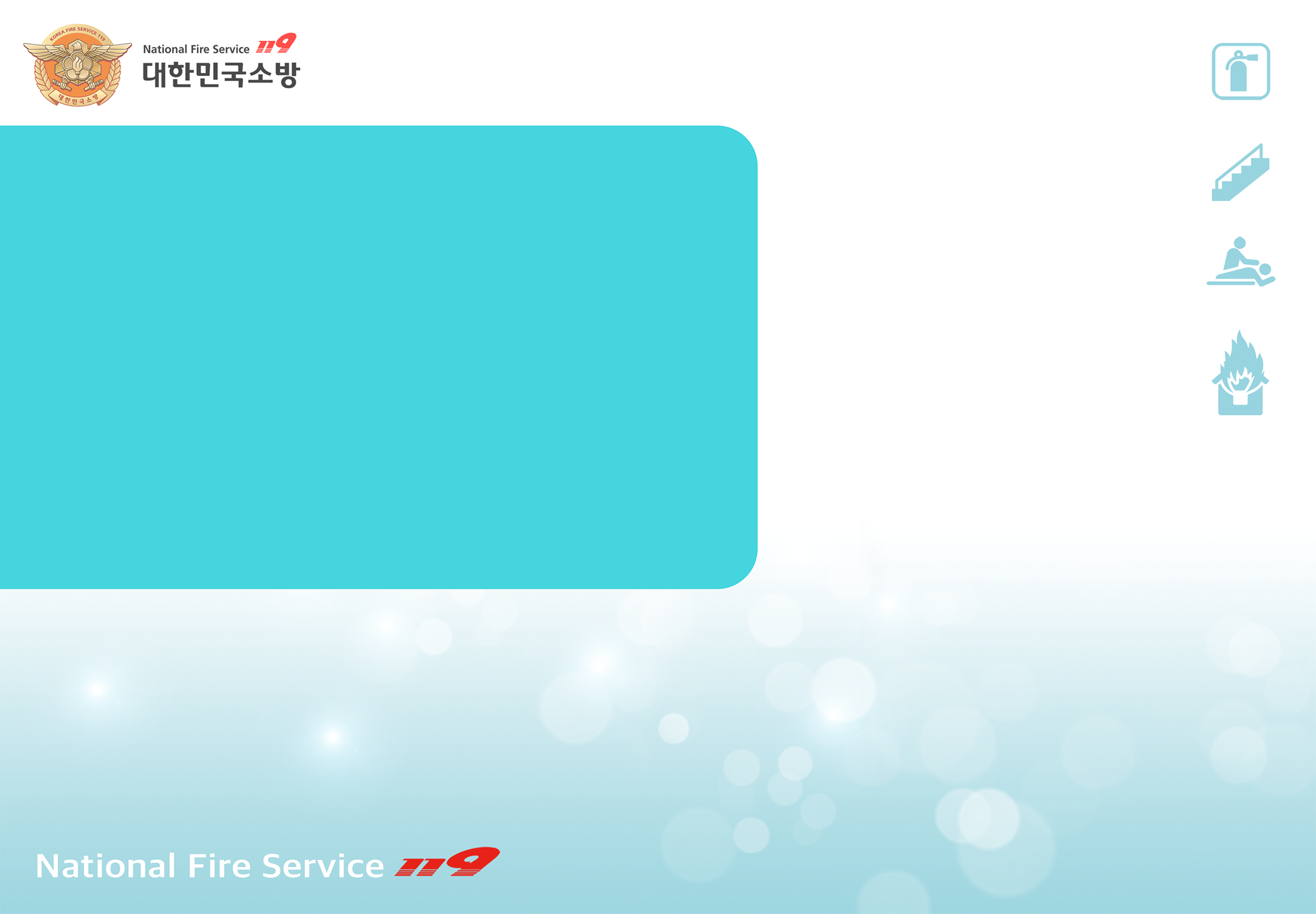 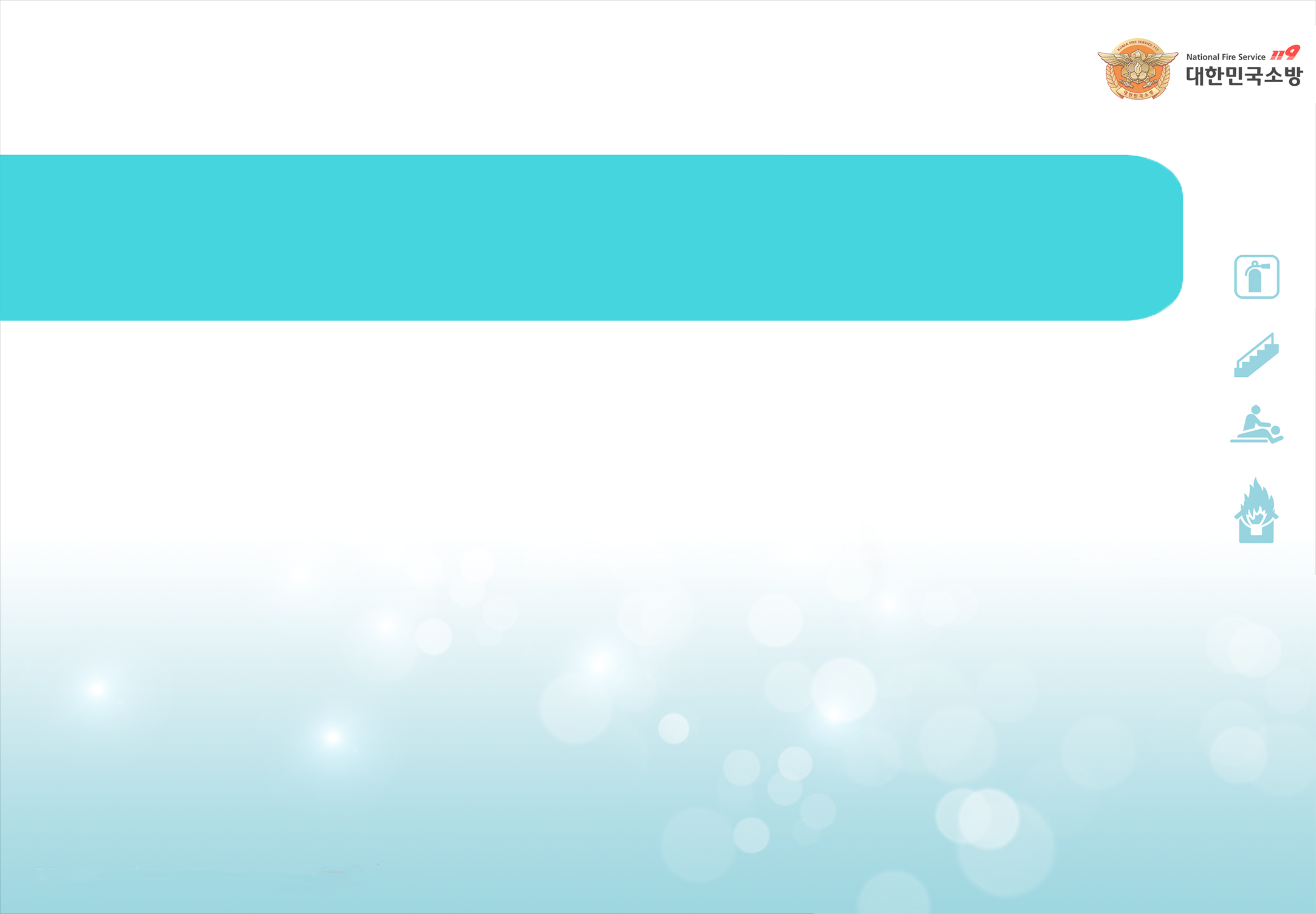 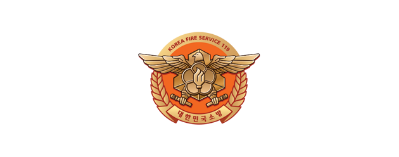 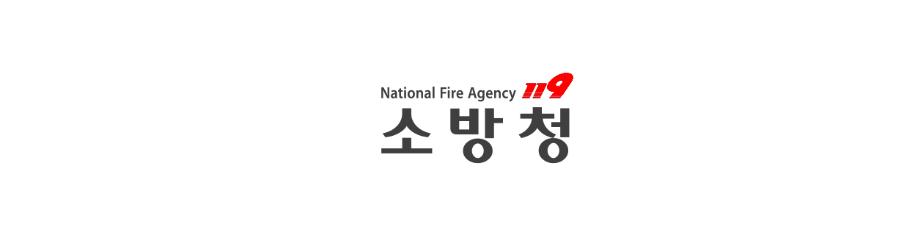 Contents
[エピソード.8 ]
冬の火災安全
1. 冬の火災を防ぐ_ 4p
2. 服に火が移ったら_ 9p
3. 火傷をしたとき_ 12p
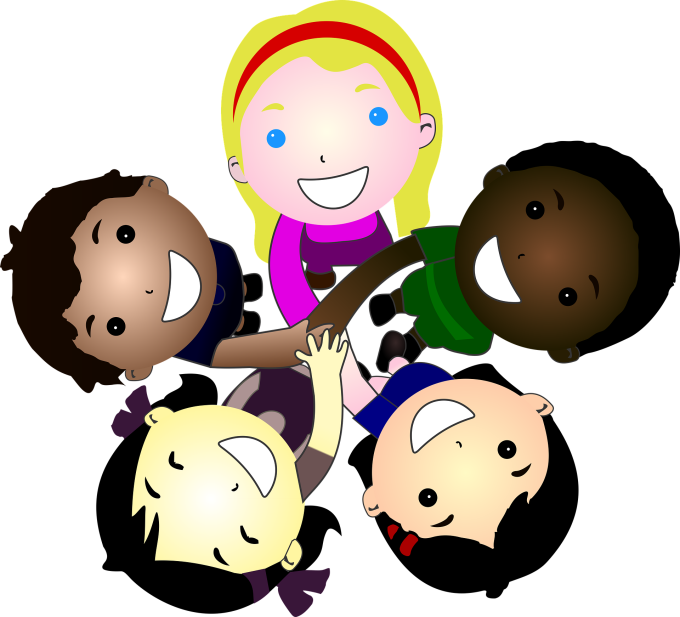 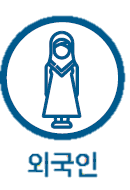 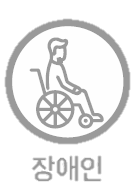 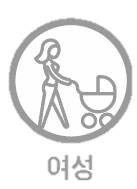 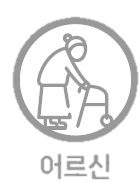 外国人
女性
無効
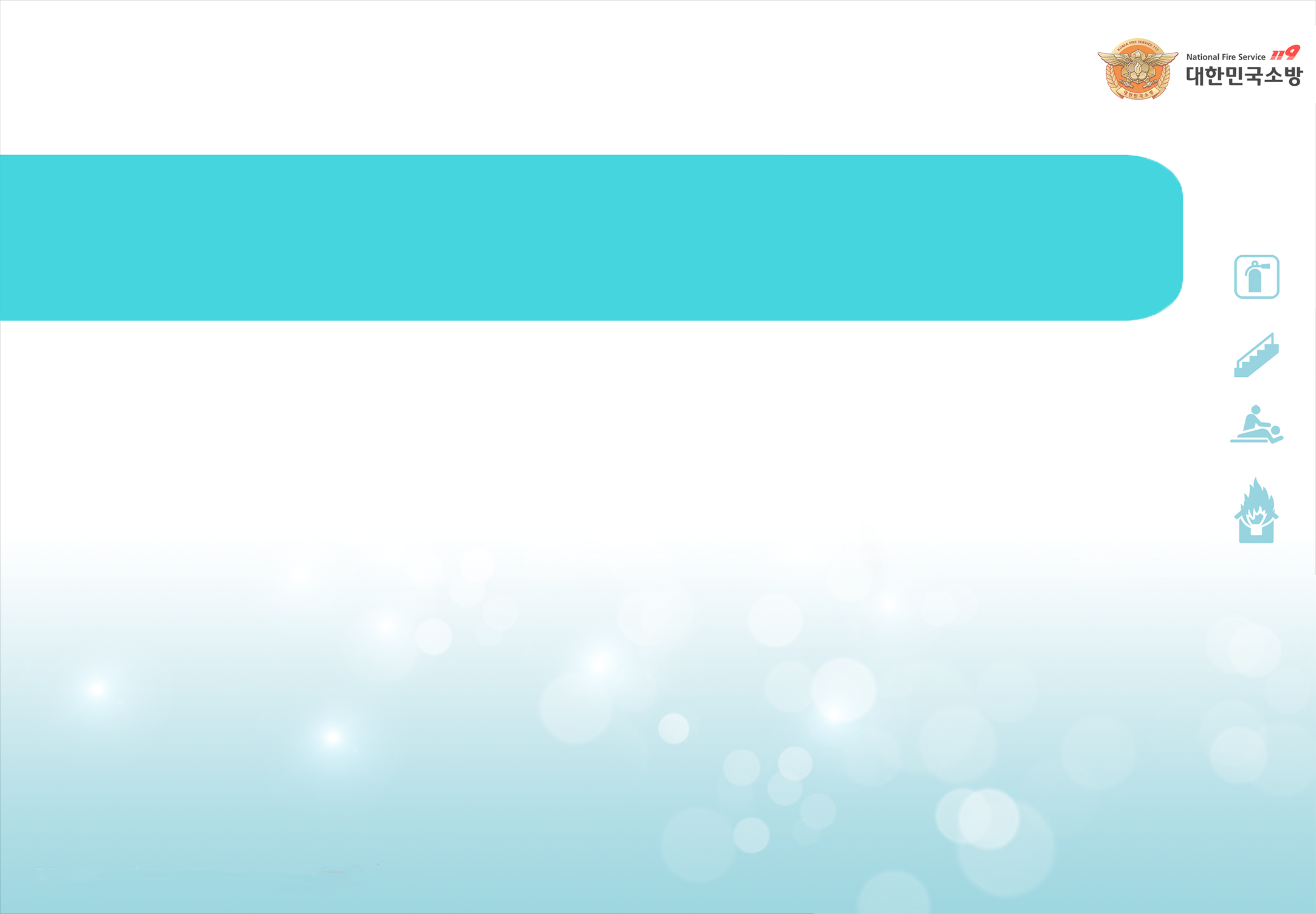 老人
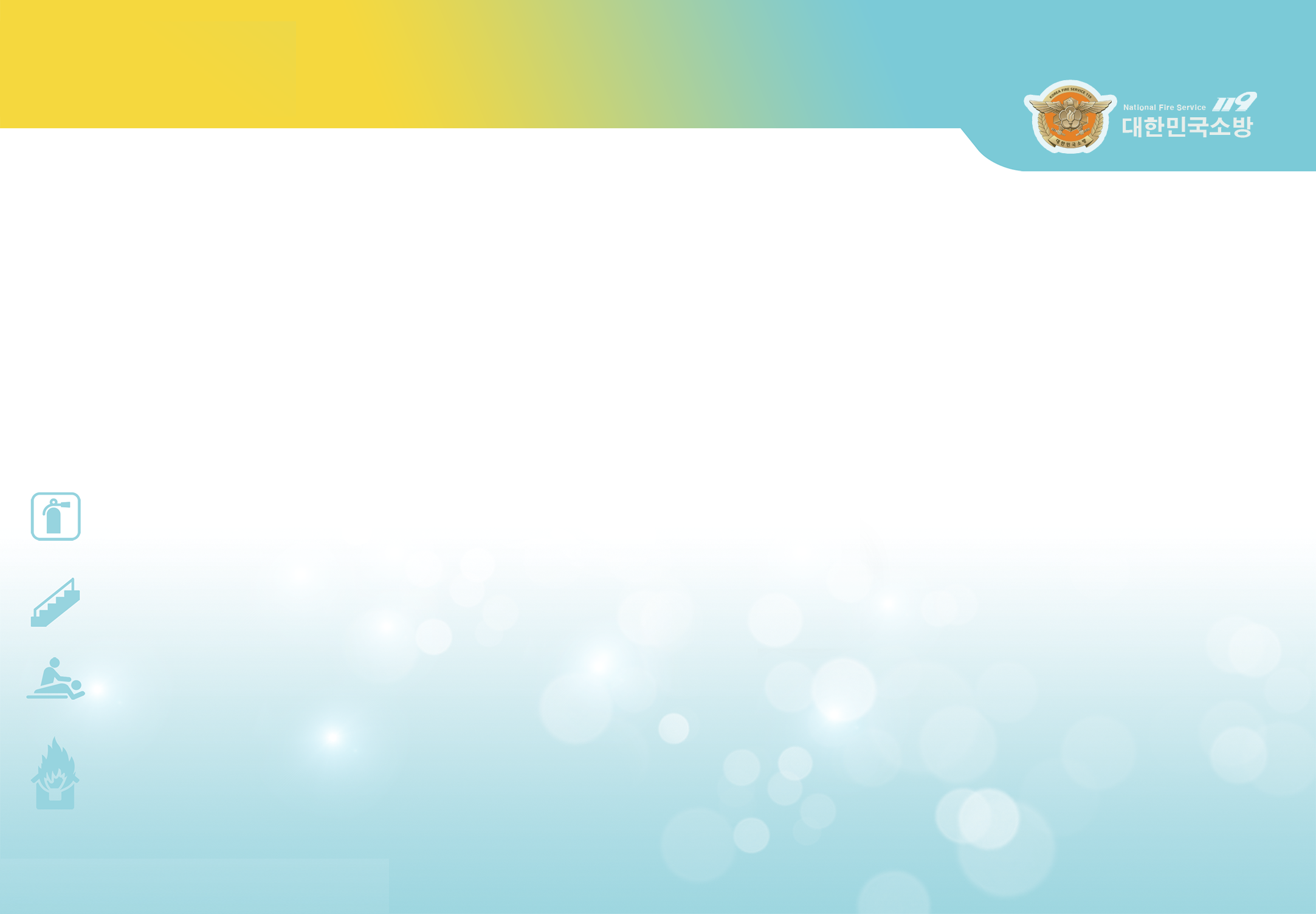 冬の火災を防ぐ
1
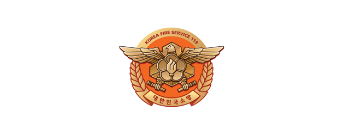 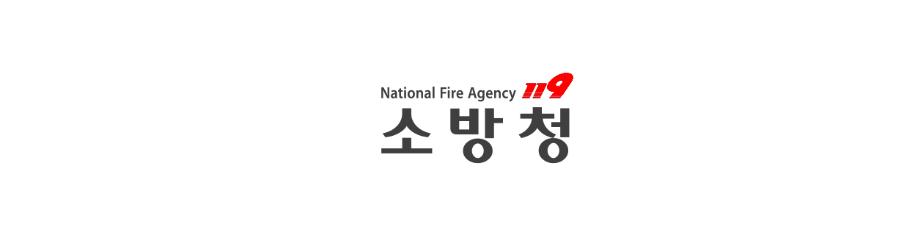 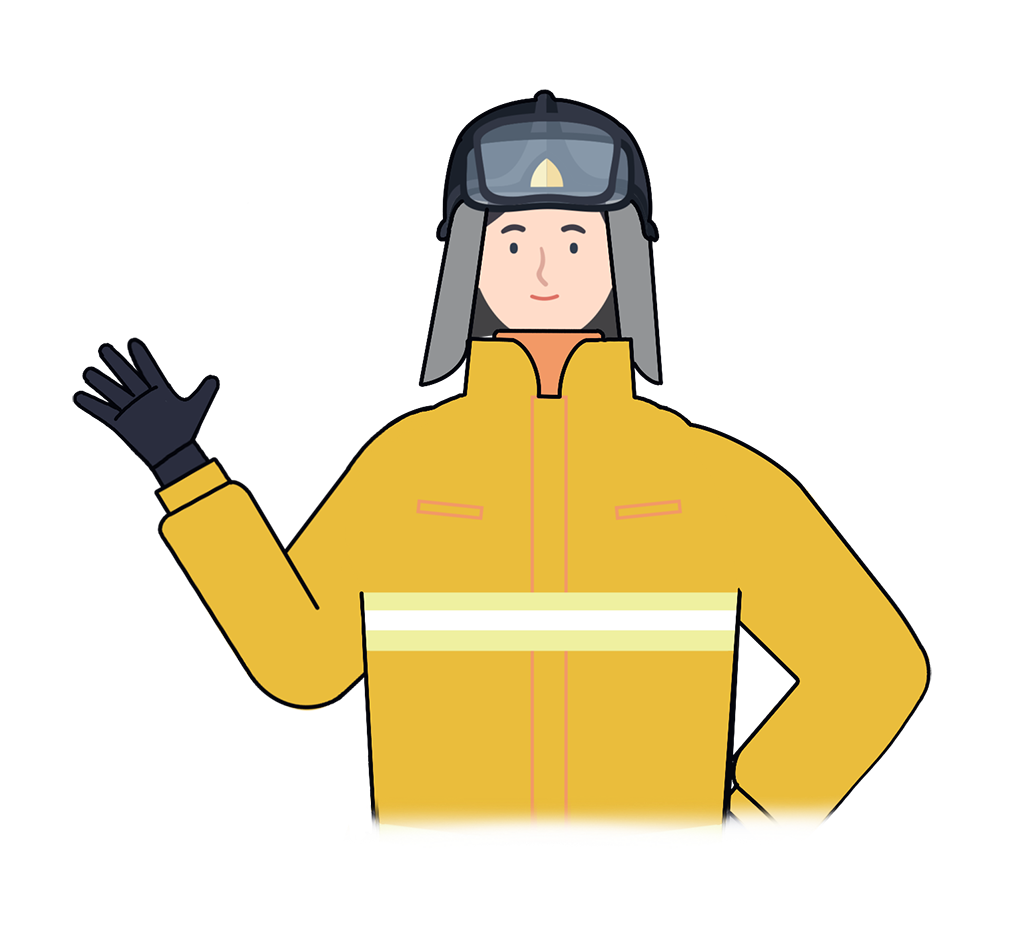 “
12月からシベリアからの冷たい空気によって
韓国の冬の寒さが本格化する

冷たい空気は12月から2月まで続き、
気温は常に0度以下になる
積雪の激しい天候により暖房需要が高まり、
暖房設備による火災も急増する
“
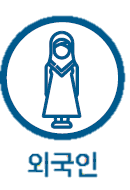 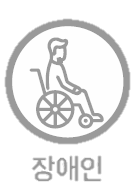 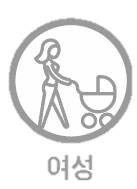 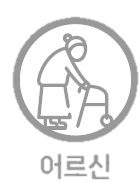 外国人
無効
女性
4
老人
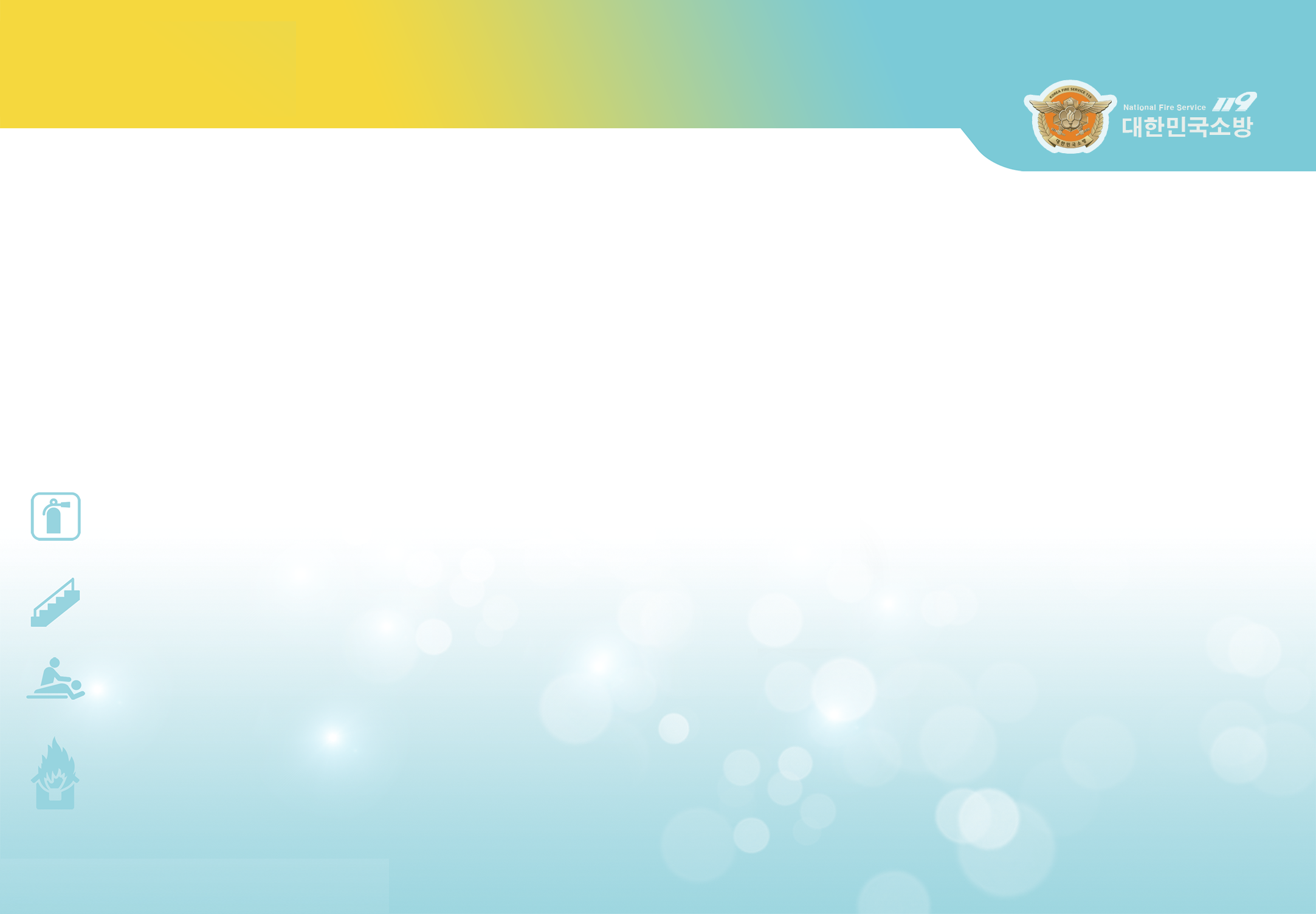 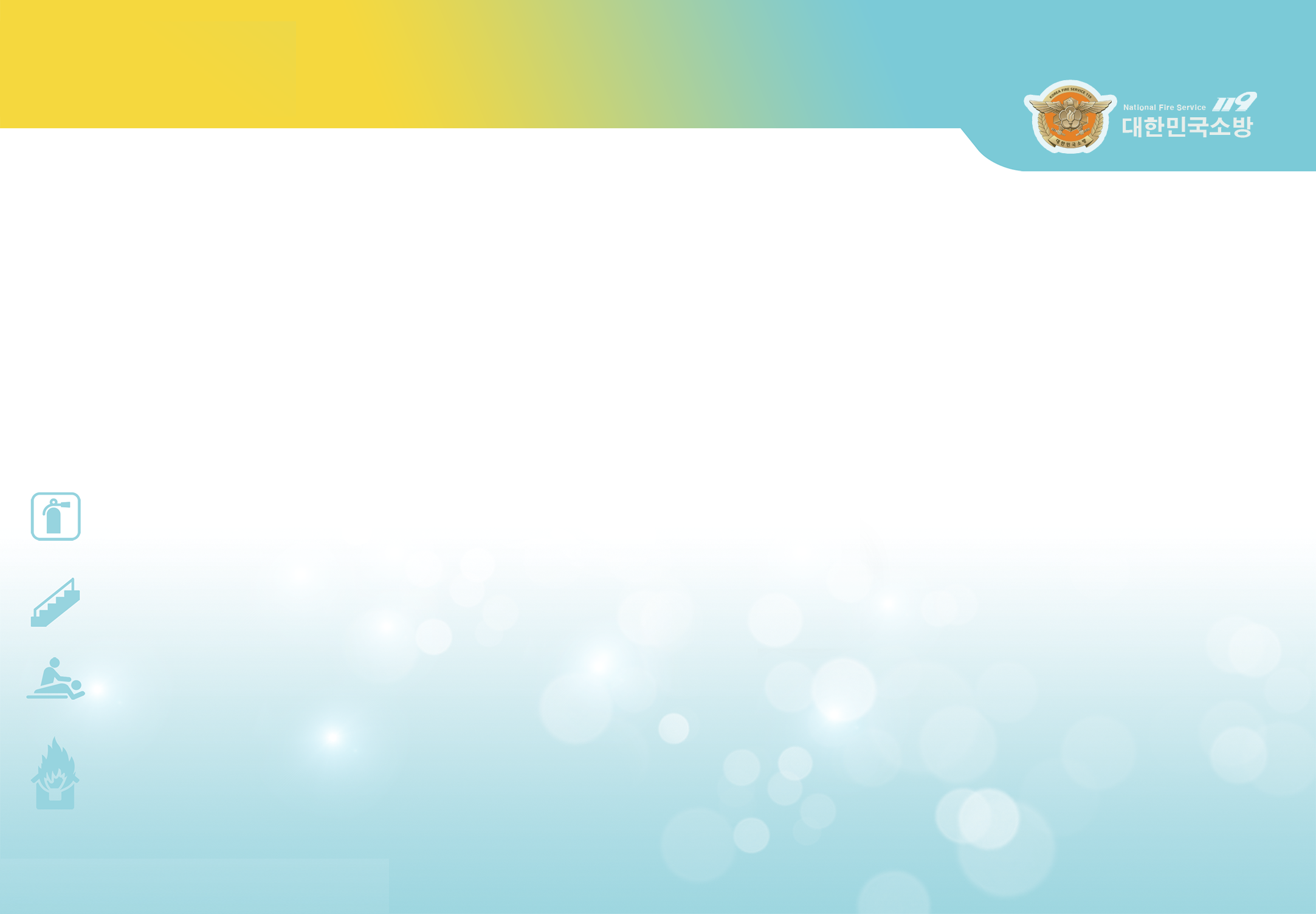 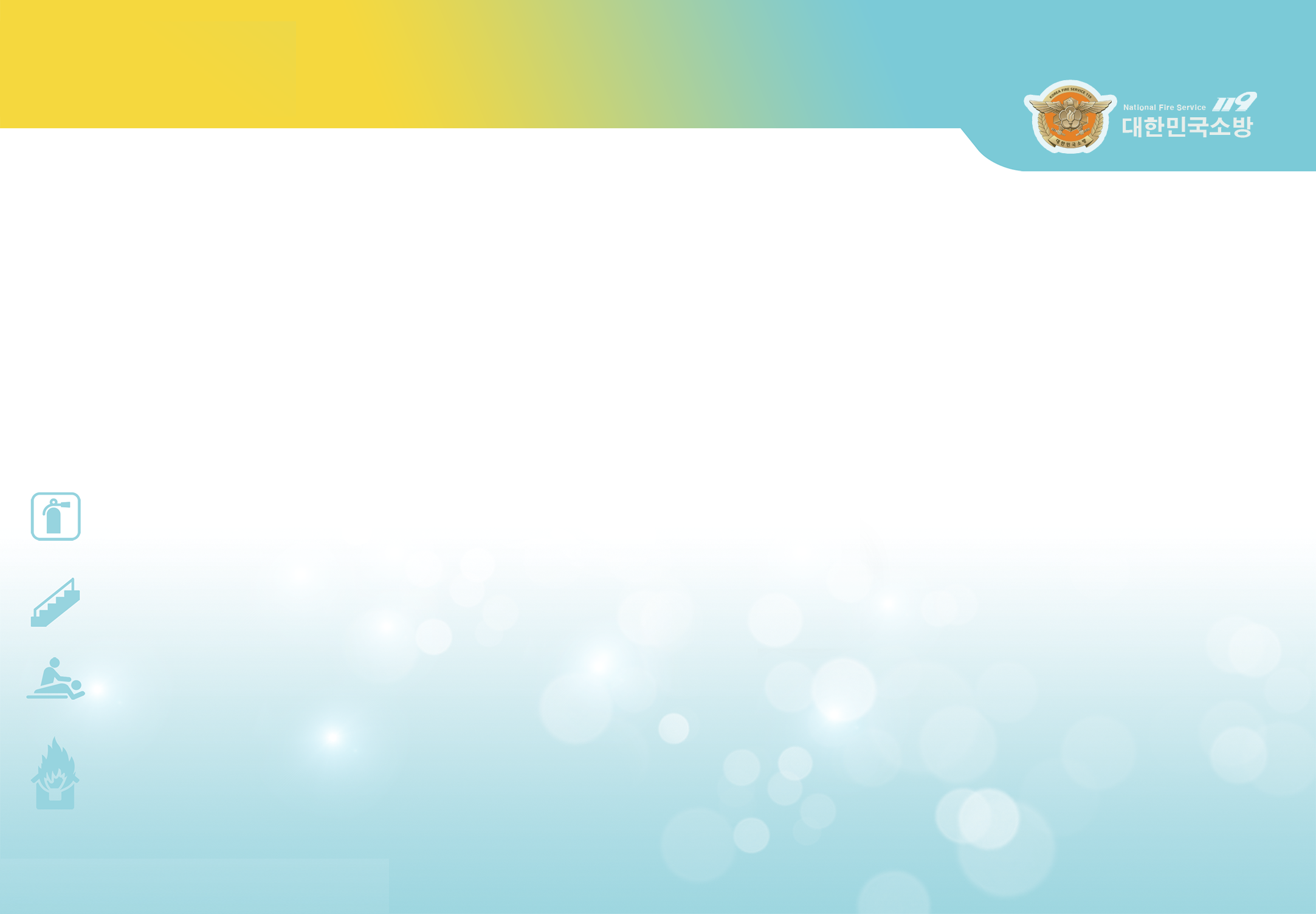 冬の火災を防ぐ
1
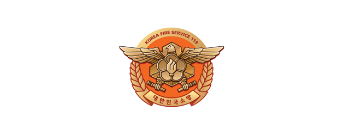 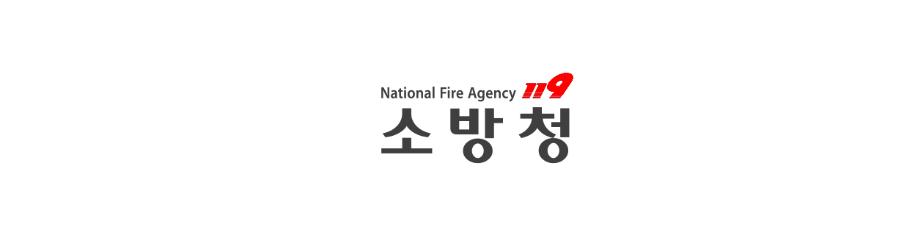 季節別 火災発生の統計
季節や場所ごとの火災件数
季節ごとの山火事の件数比較
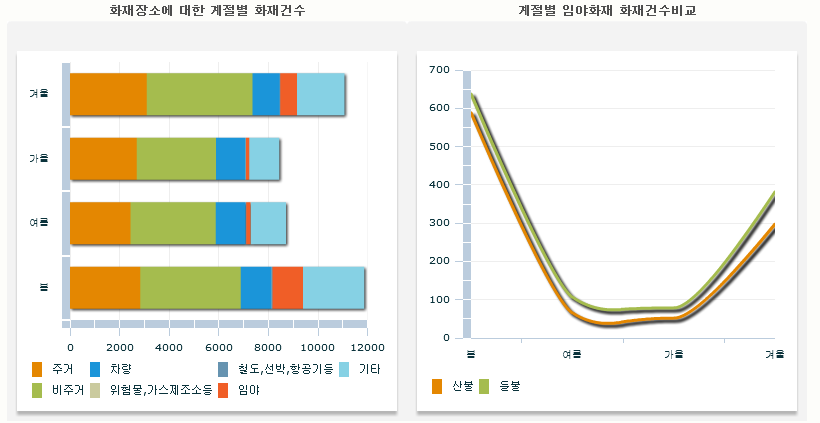 冬
秋
夏
春
春
夏
秋
冬
住居
その他
鉄道、船、飛行機
車両
山火事
野火
危険物、ガス製造所
森林
非住居
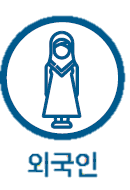 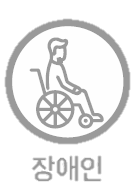 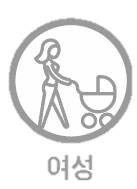 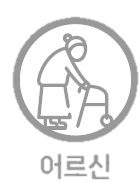 全国消防データシステム(www.firedata.go.kr), 季節別火災統計
外国人
無効
女性
5
老人
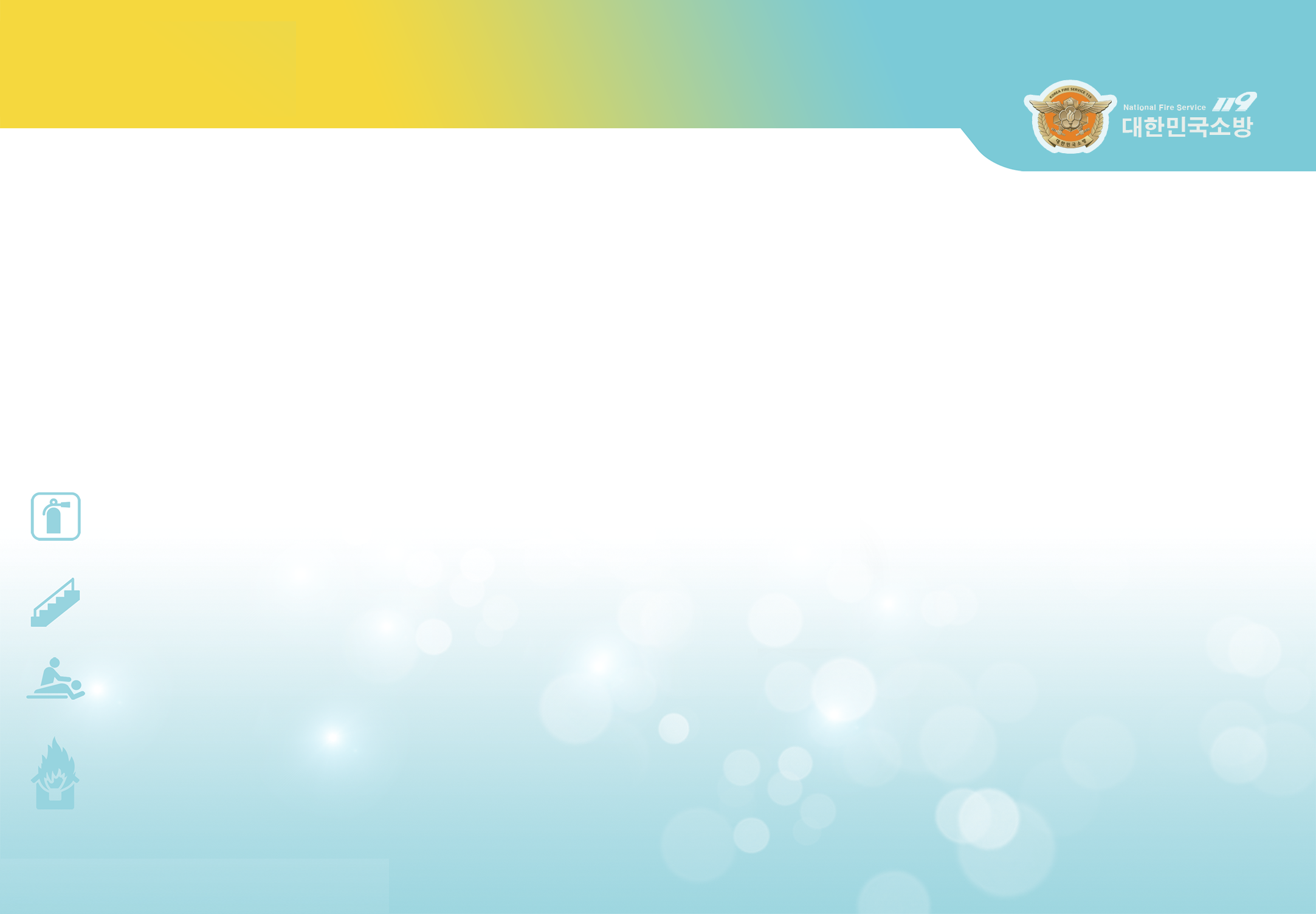 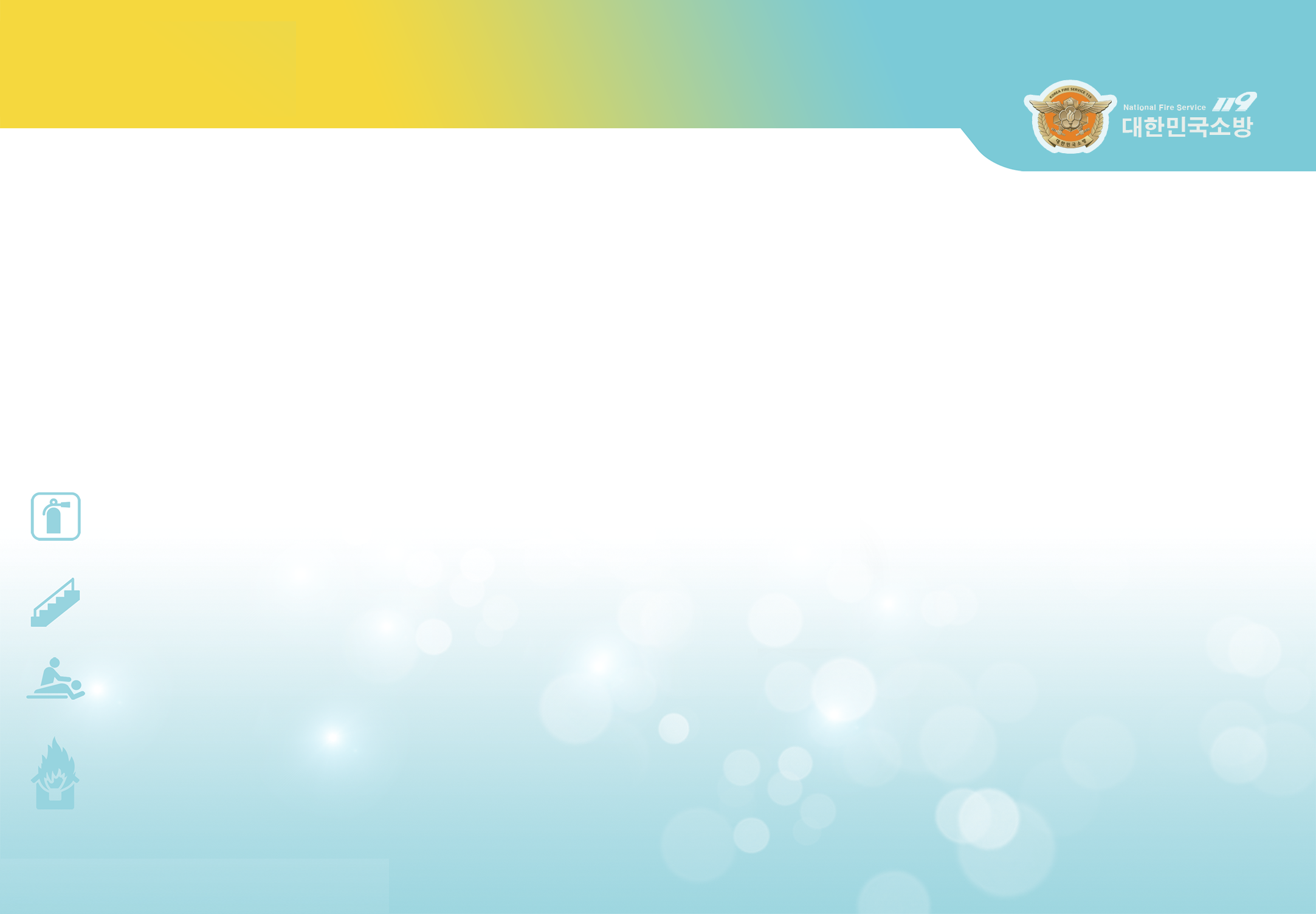 冬の火災を防ぐ
1
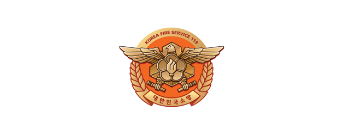 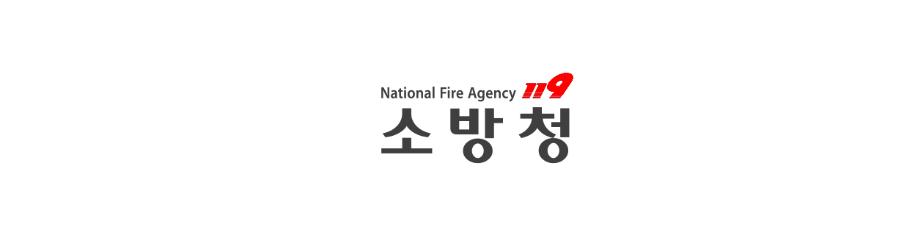 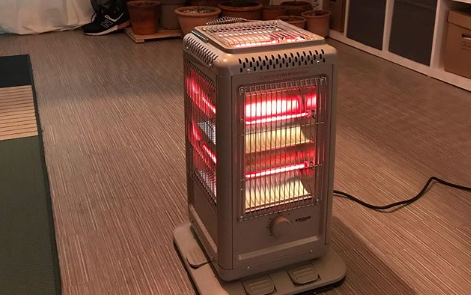 冬になると暖房設備の需要が高まり、
火災の原因にもなる
取り扱い説明書を良く読み、
暖房器具を安全に使用する習慣が大切
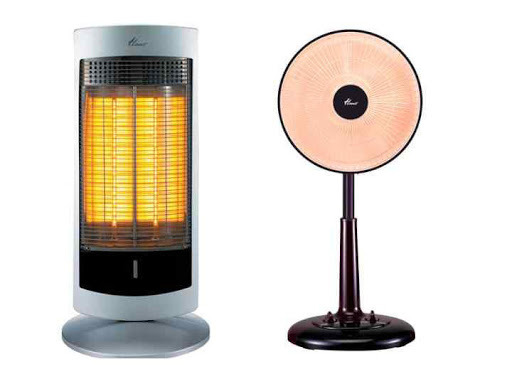 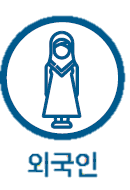 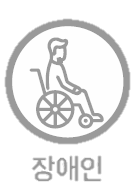 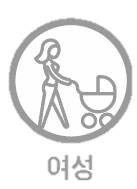 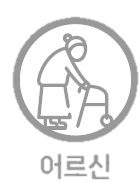 外国人
無効
女性
6
老人
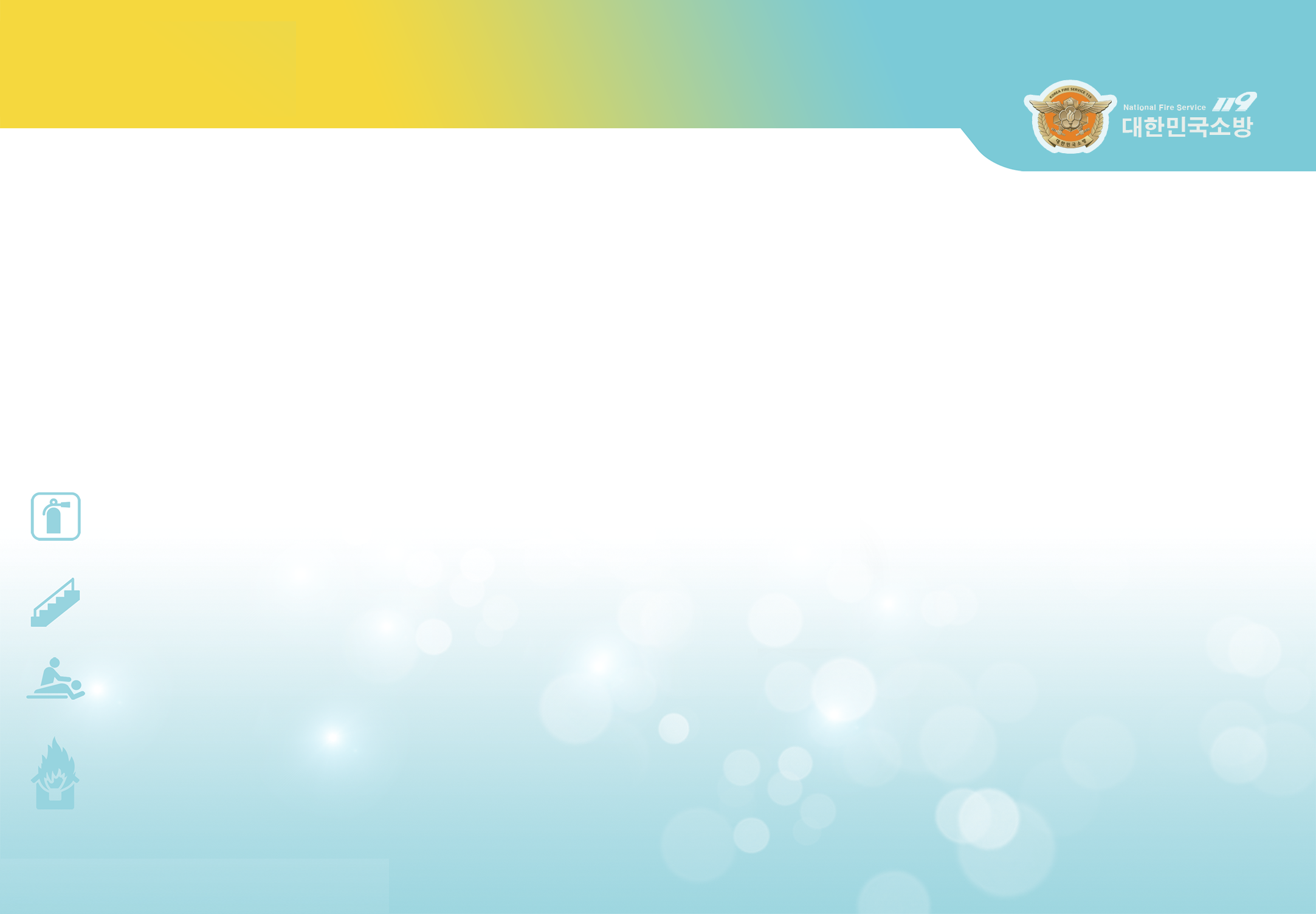 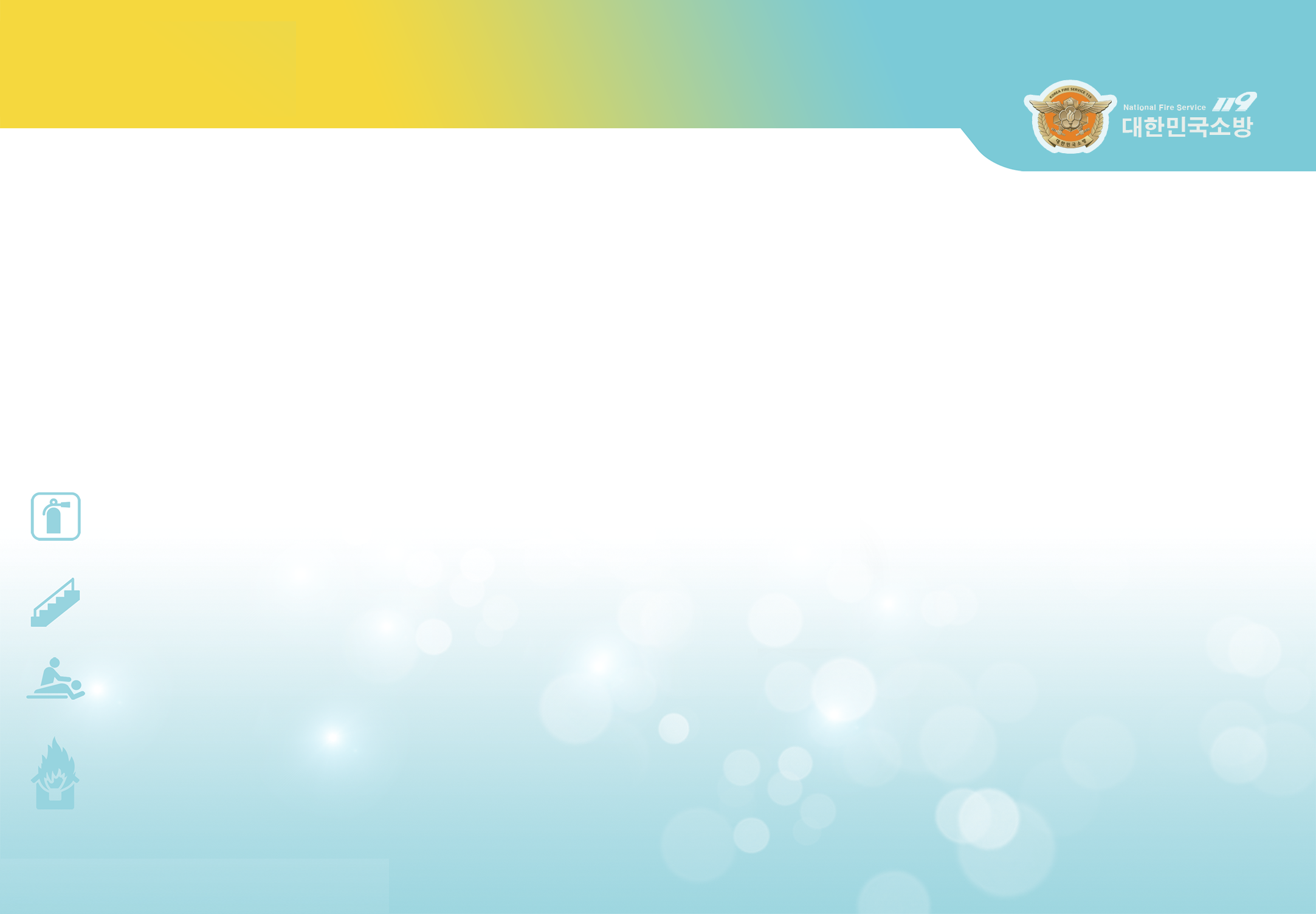 冬の火災を防ぐ
1
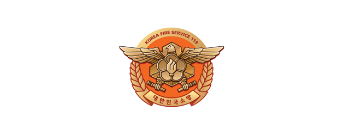 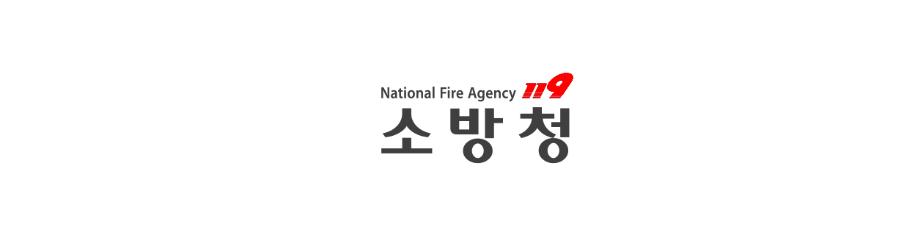 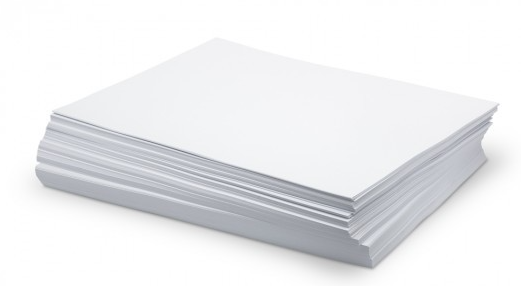 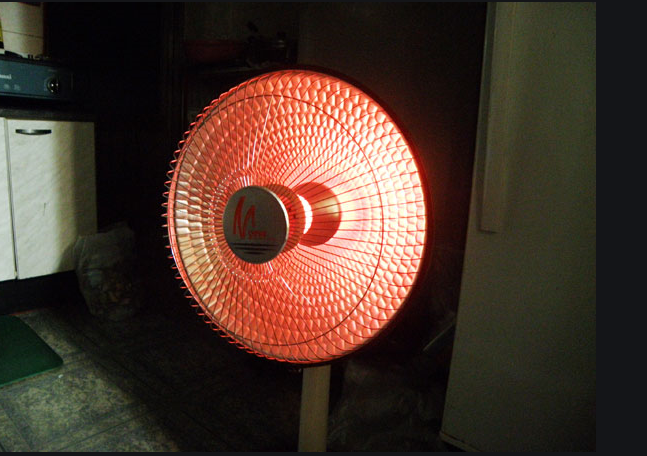 1メートル以上
ヒーターと可燃物を1メートル以上
離しましょう
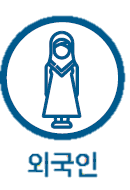 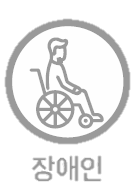 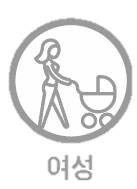 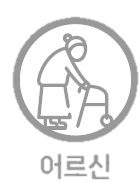 外国人
無効
女性
7
老人
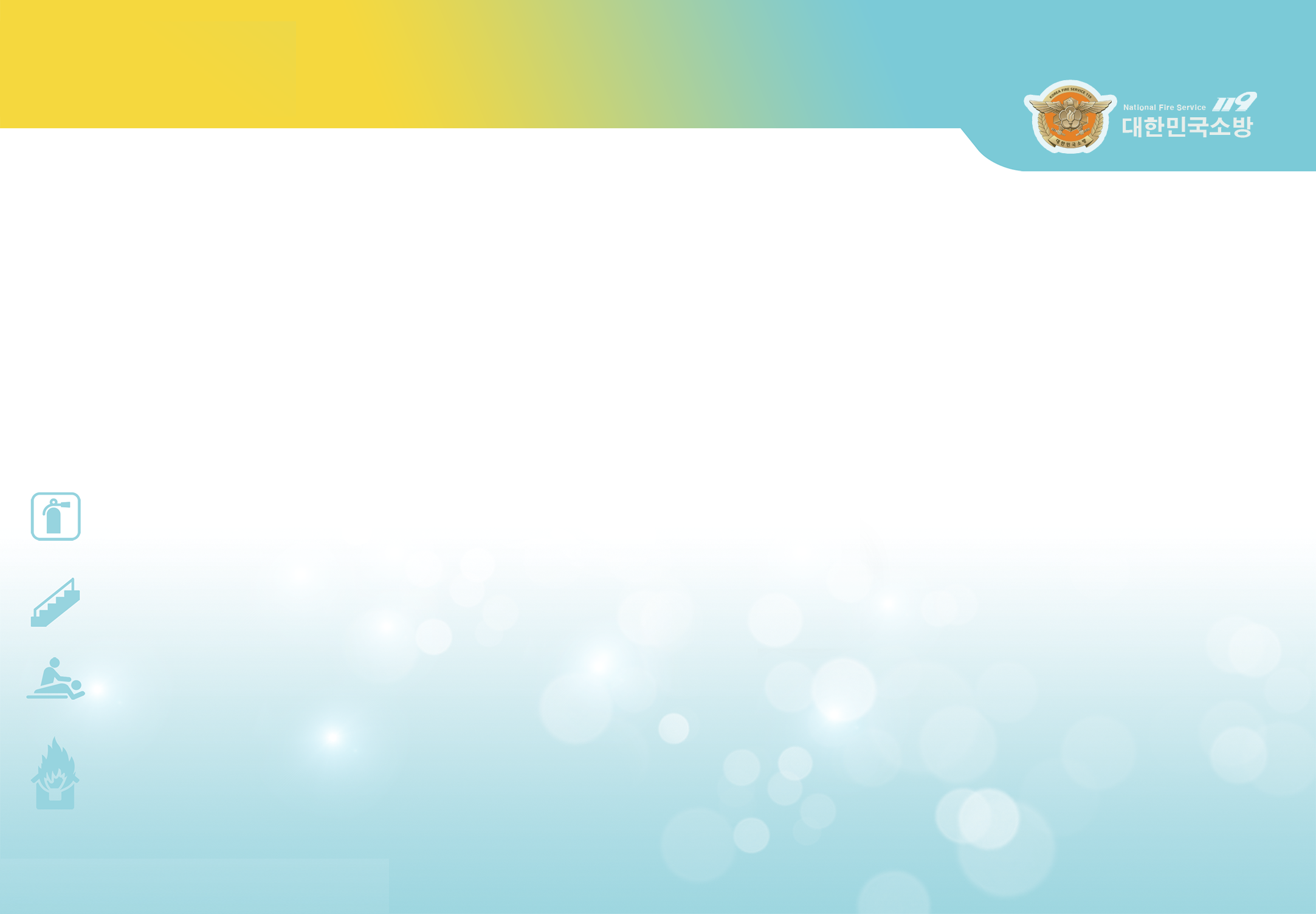 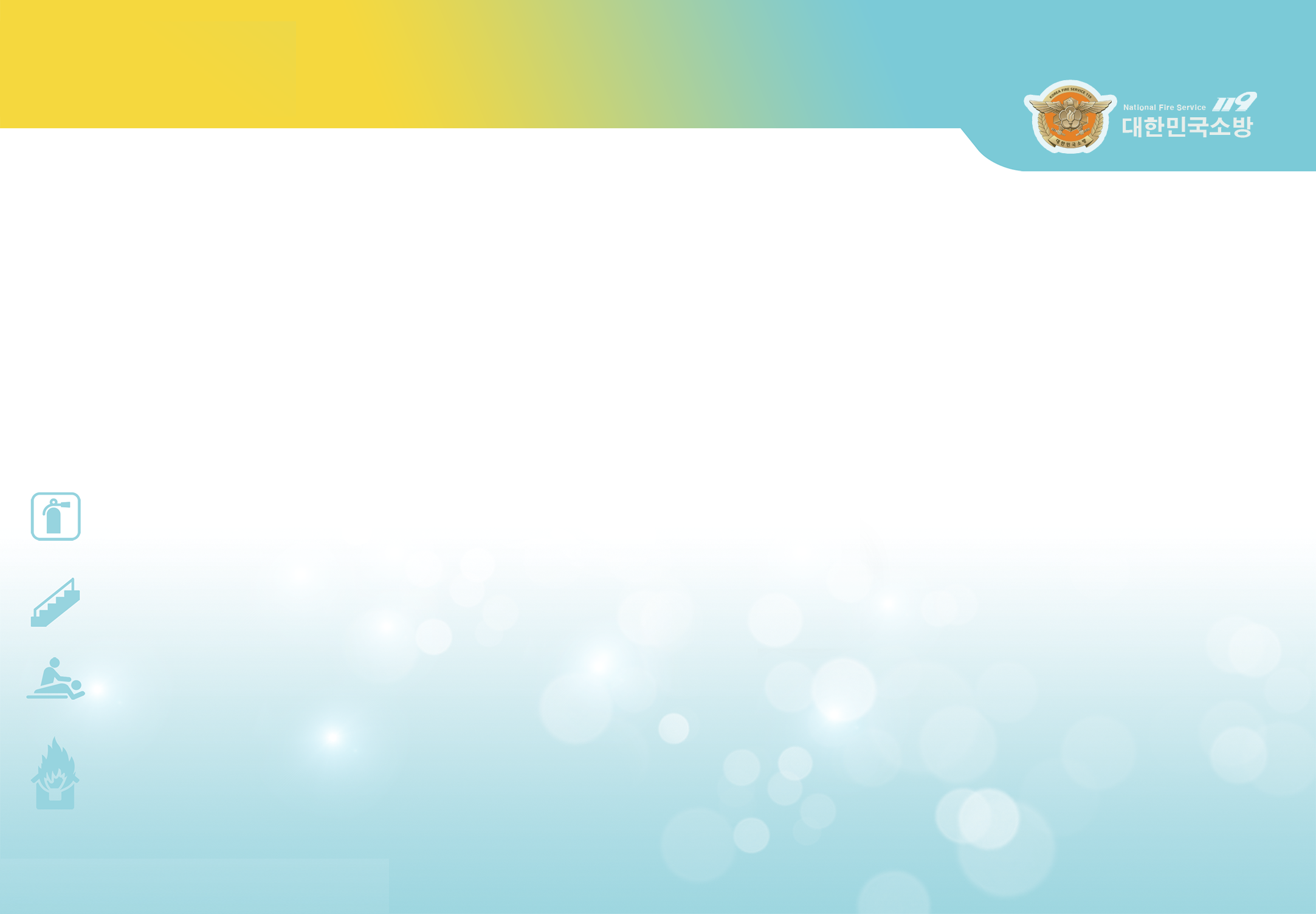 冬の火災を防ぐ
1
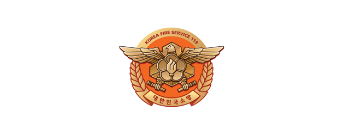 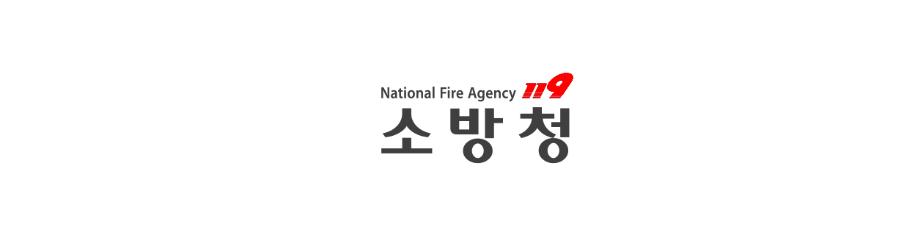 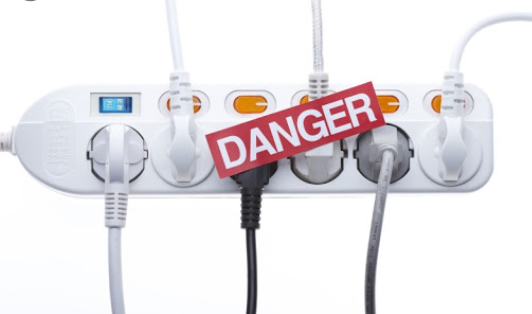 多くの電気器具をコンセントに
差さない
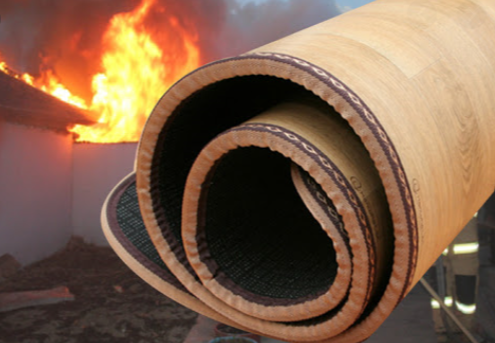 電気マットを丸めたり、
圧力をかけたりしない
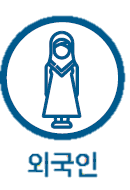 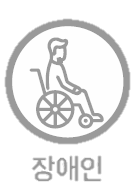 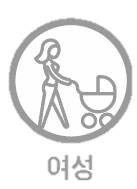 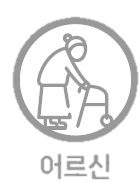 外国人
無効
女性
8
老人
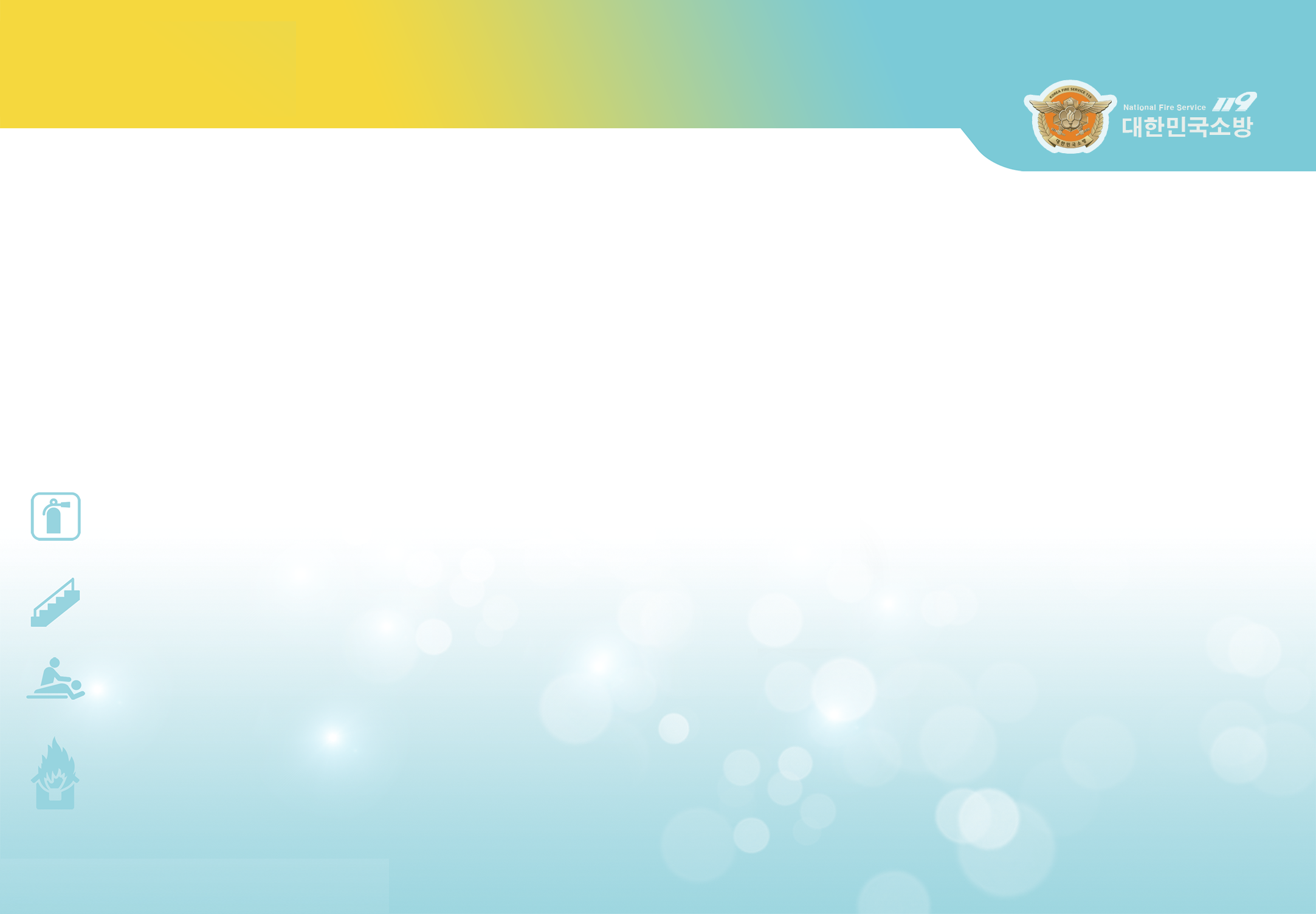 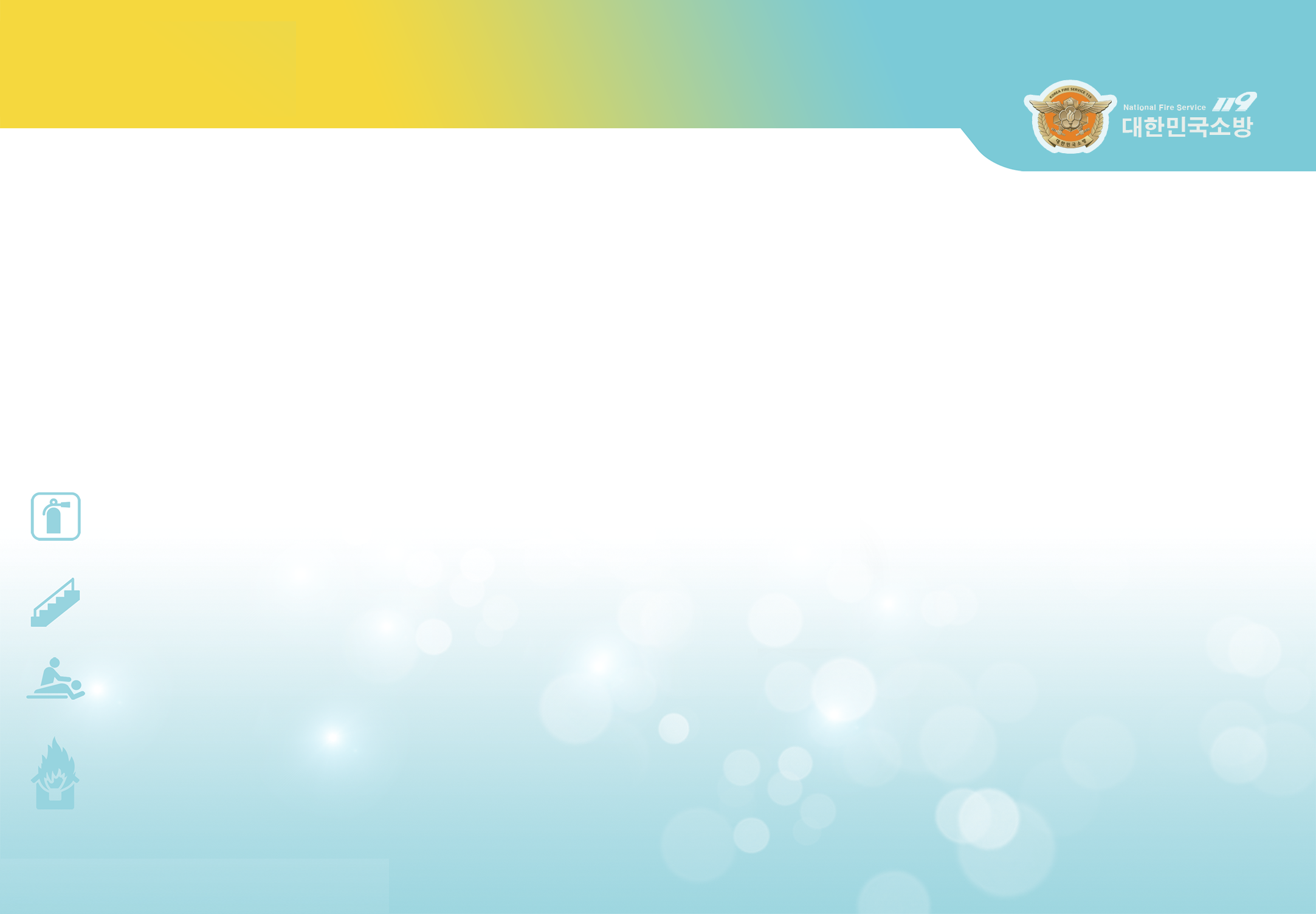 服に火が移ったら
2
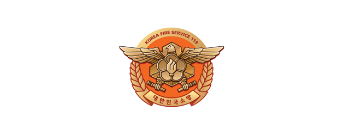 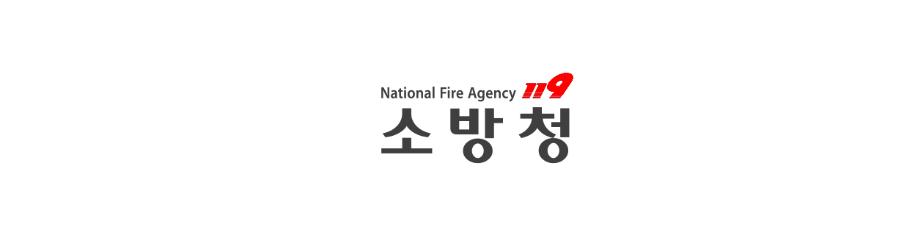 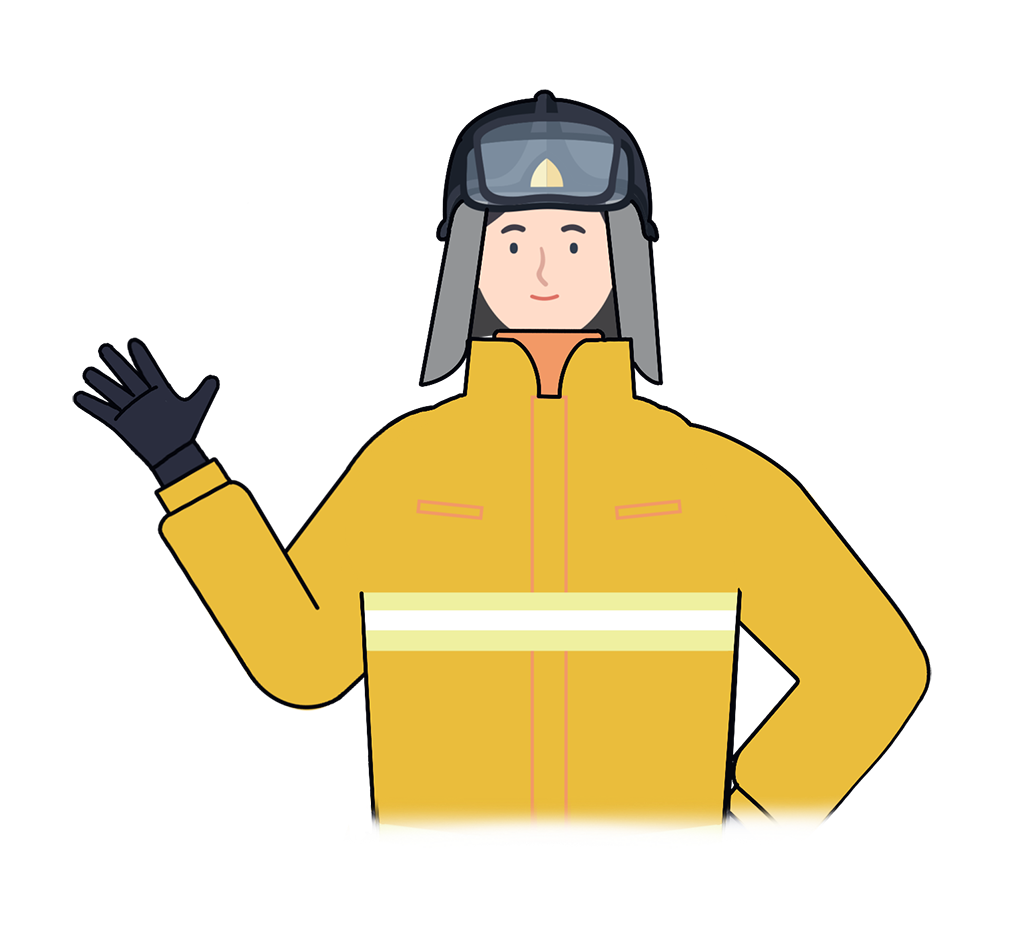 “
凍えるような寒い外から家に帰り、
暖かい暖房器具の近くにいると
服に火が移ってしまいます。
そんな時どうすればいいでしょう？
“
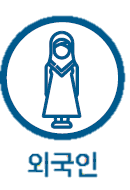 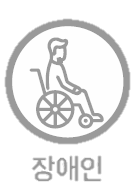 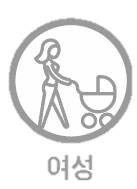 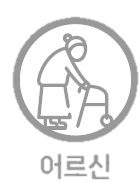 外国人
無効
女性
9
老人
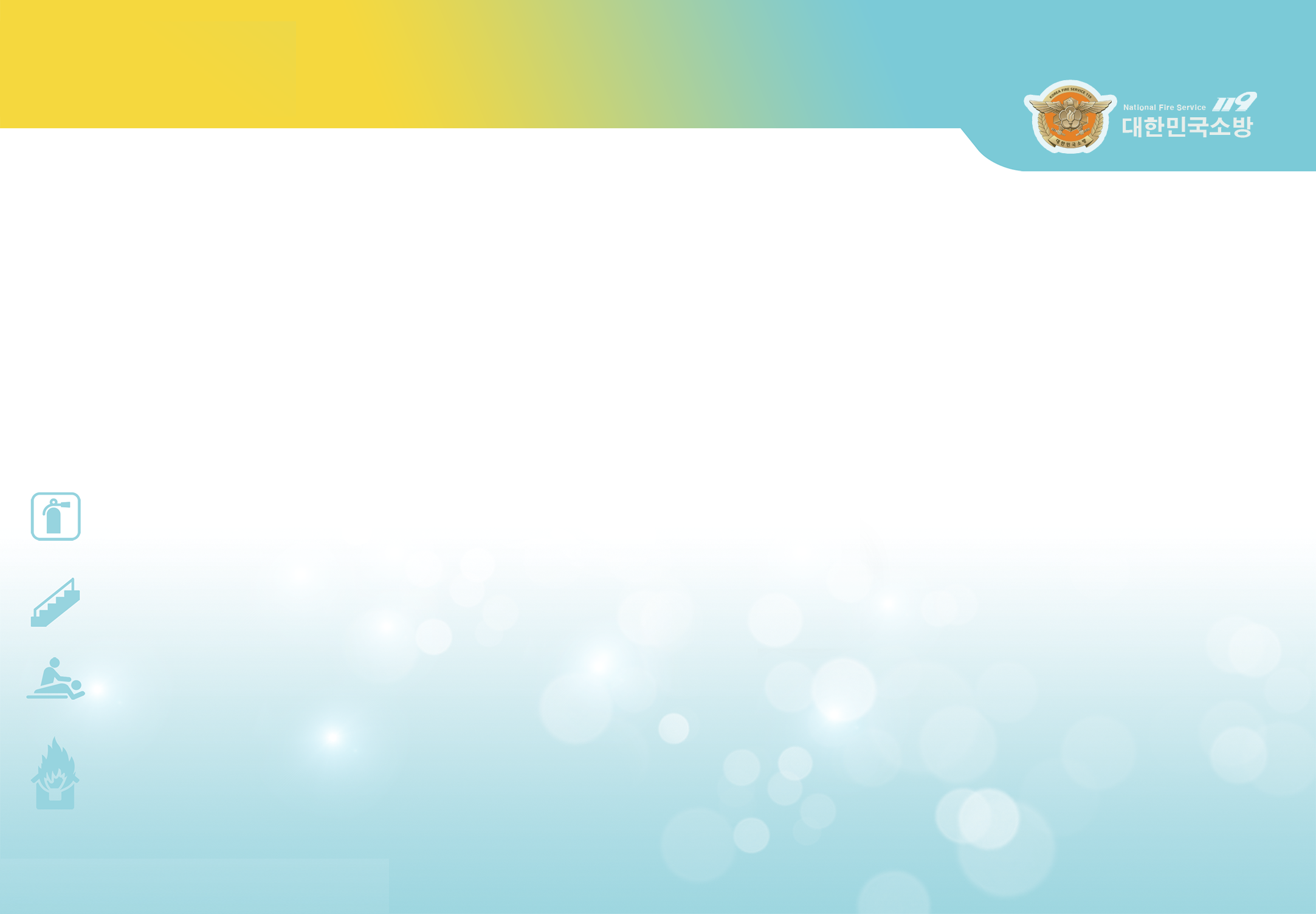 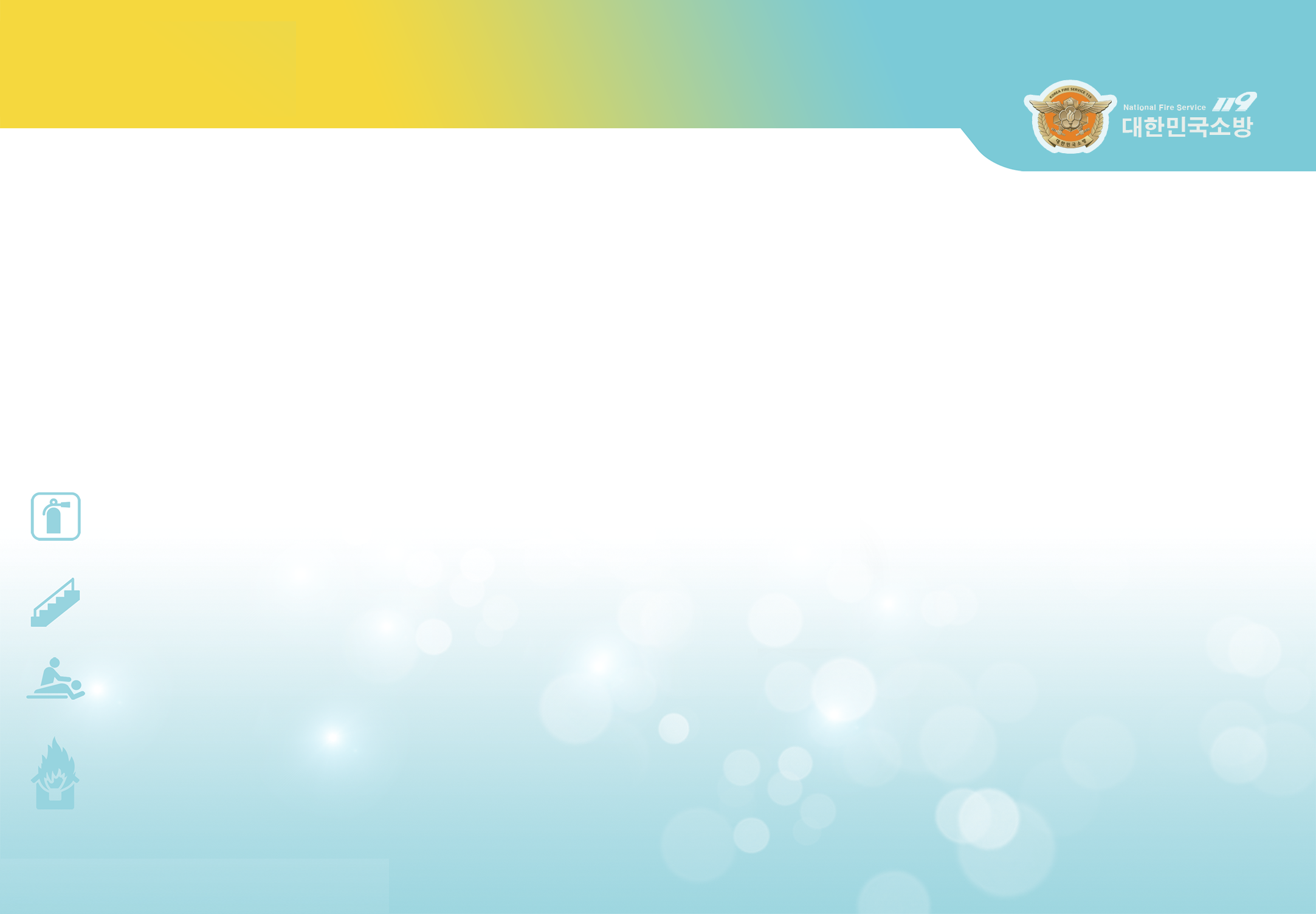 服に火が移ったら
2
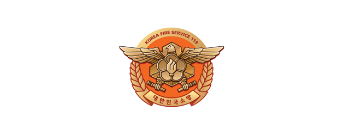 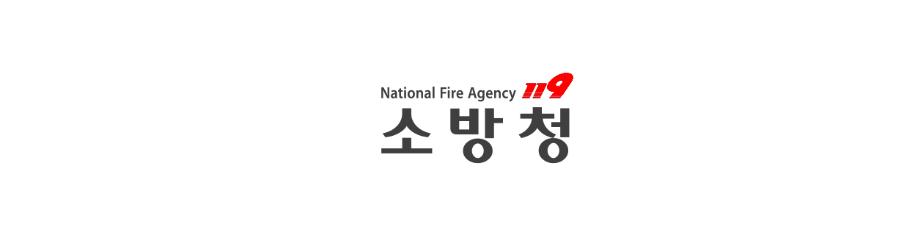 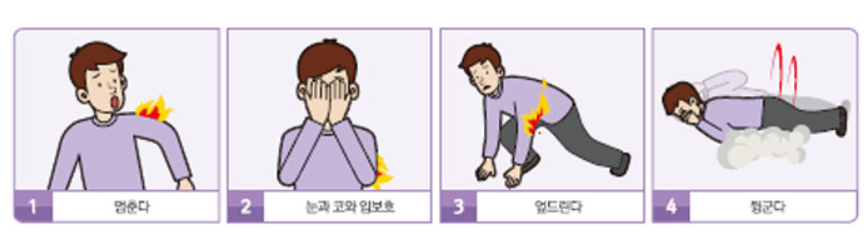 まずは、じっとして動かないこと
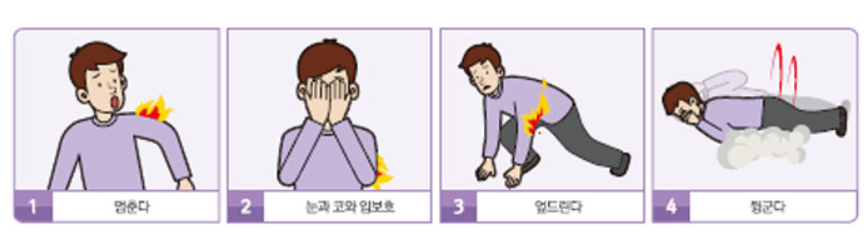 顔の火傷を避けたり、煙を吸い込まないように、
目、鼻、口を覆う
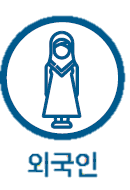 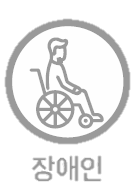 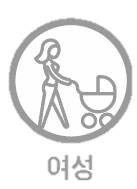 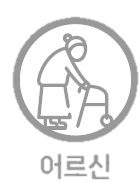 外国人
無効
女性
10
老人
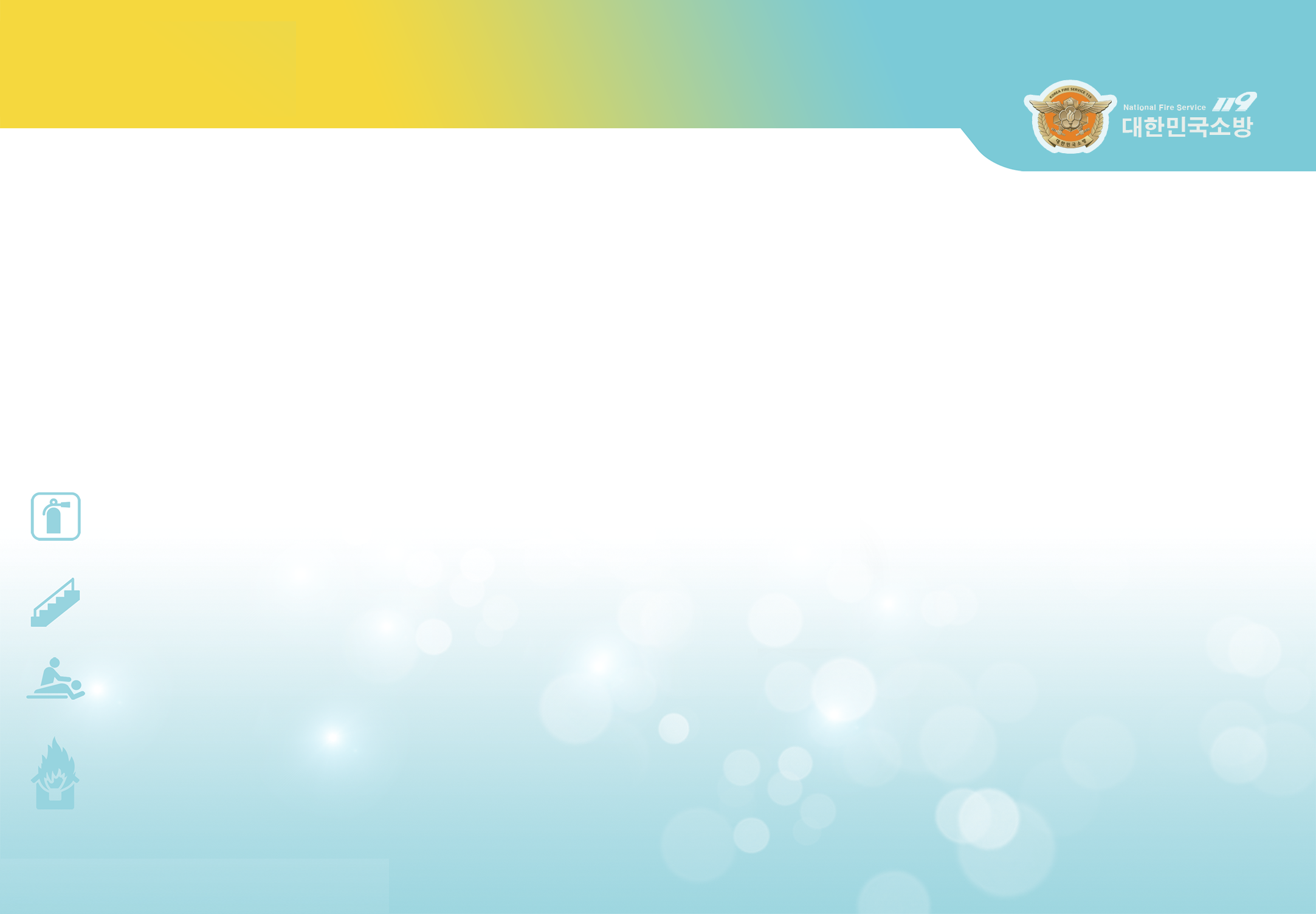 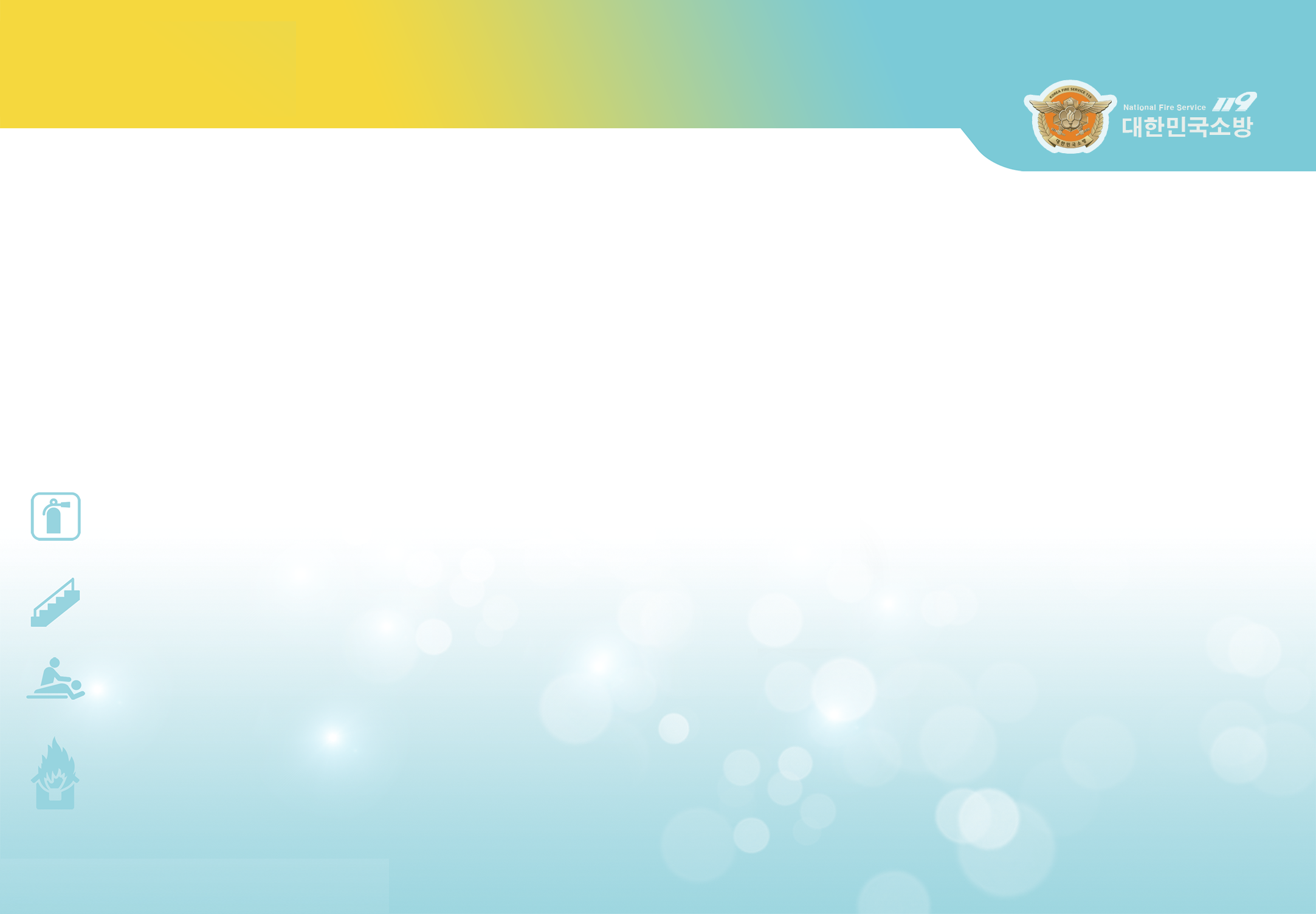 服に火が移ったら
2
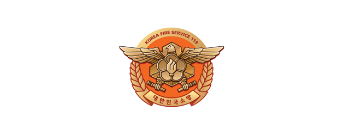 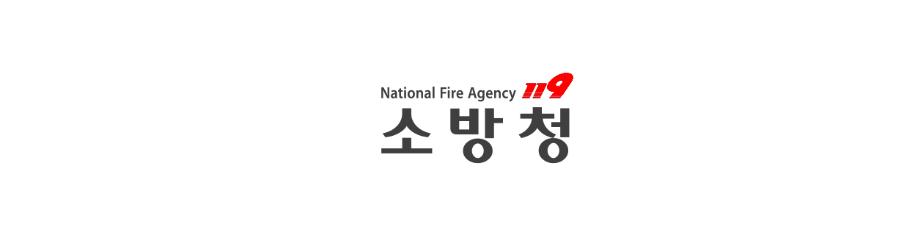 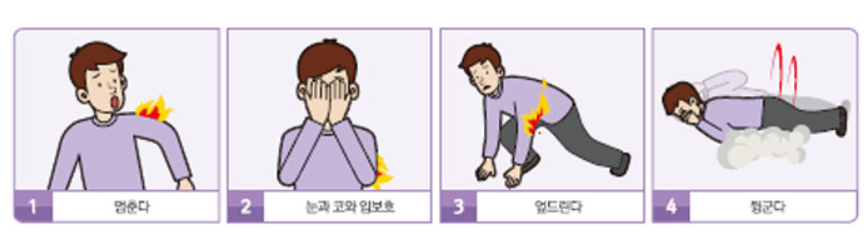 次に、うつぶせになる
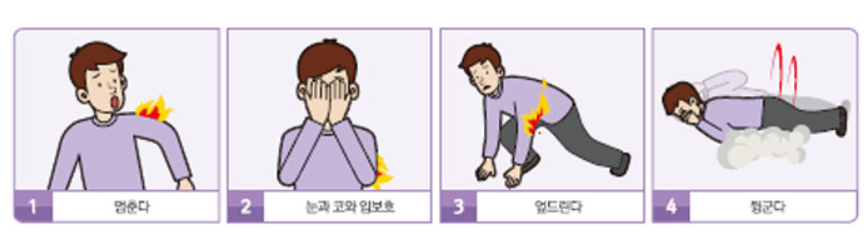 次に、火が消えるまでゴロゴロ回転する
周りに人がいる場合は、シャツや毛布を
使って激しく叩き、消火する
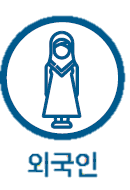 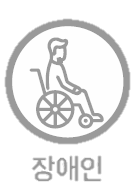 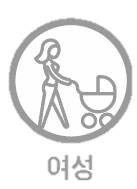 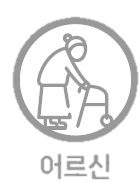 外国人
無効
女性
11
老人
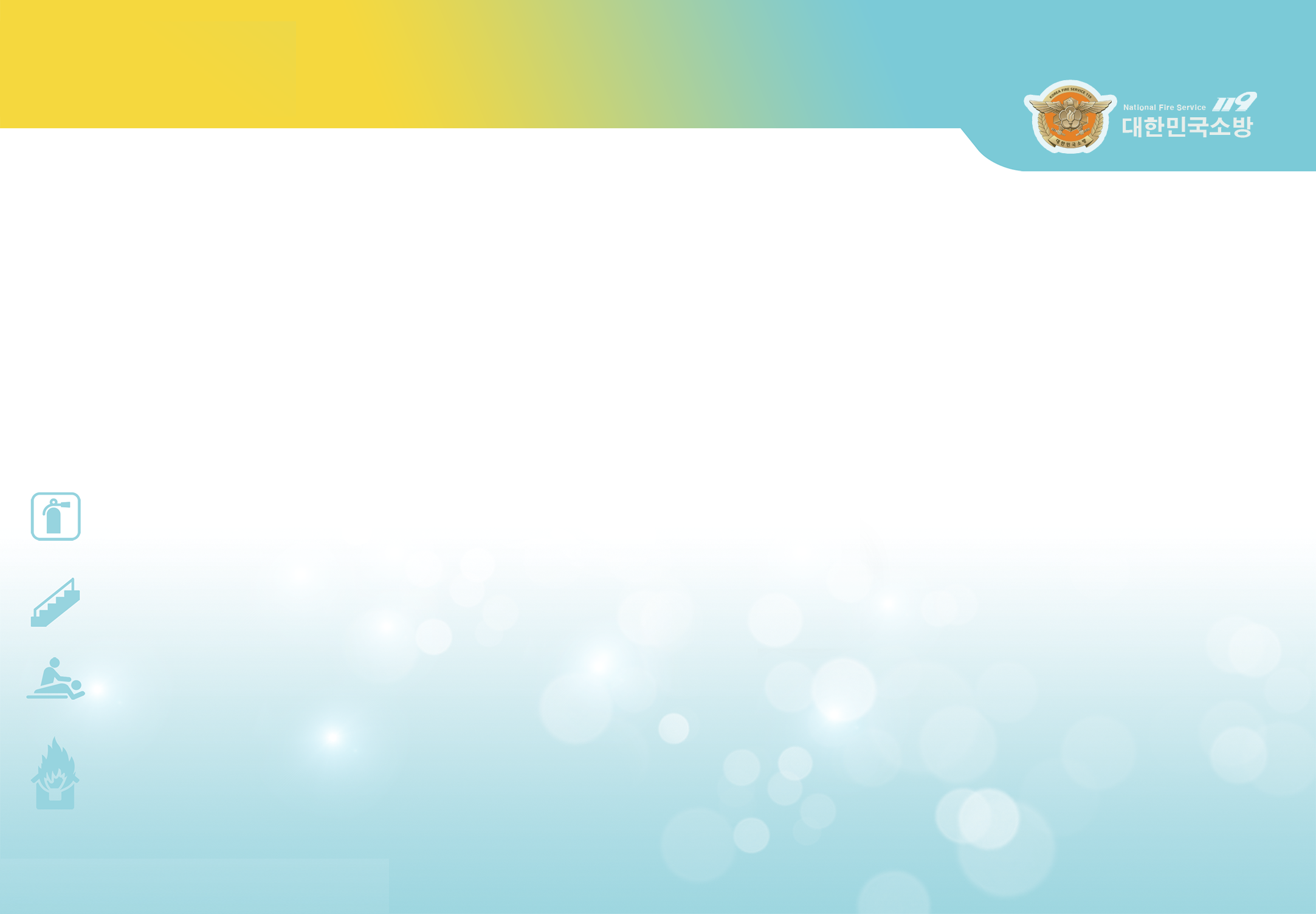 火傷をしたとき
3
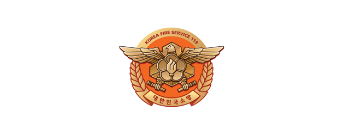 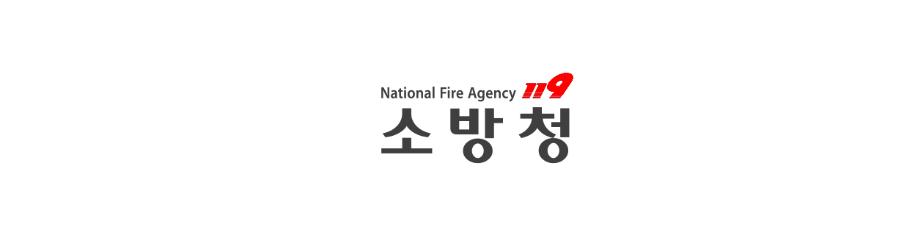 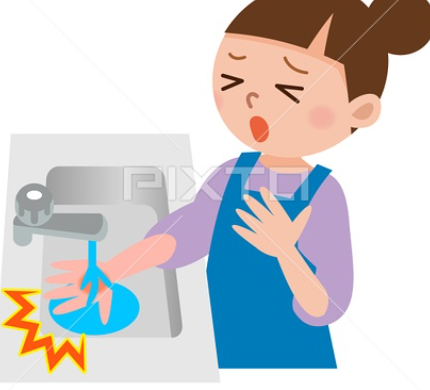 火傷した場合、
傷口を冷水で20分間冷却する
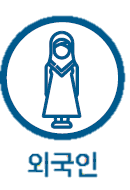 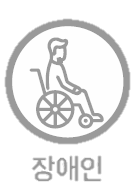 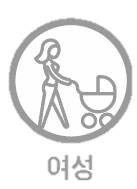 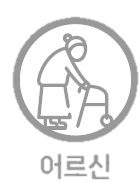 外国人
無効
女性
12
老人
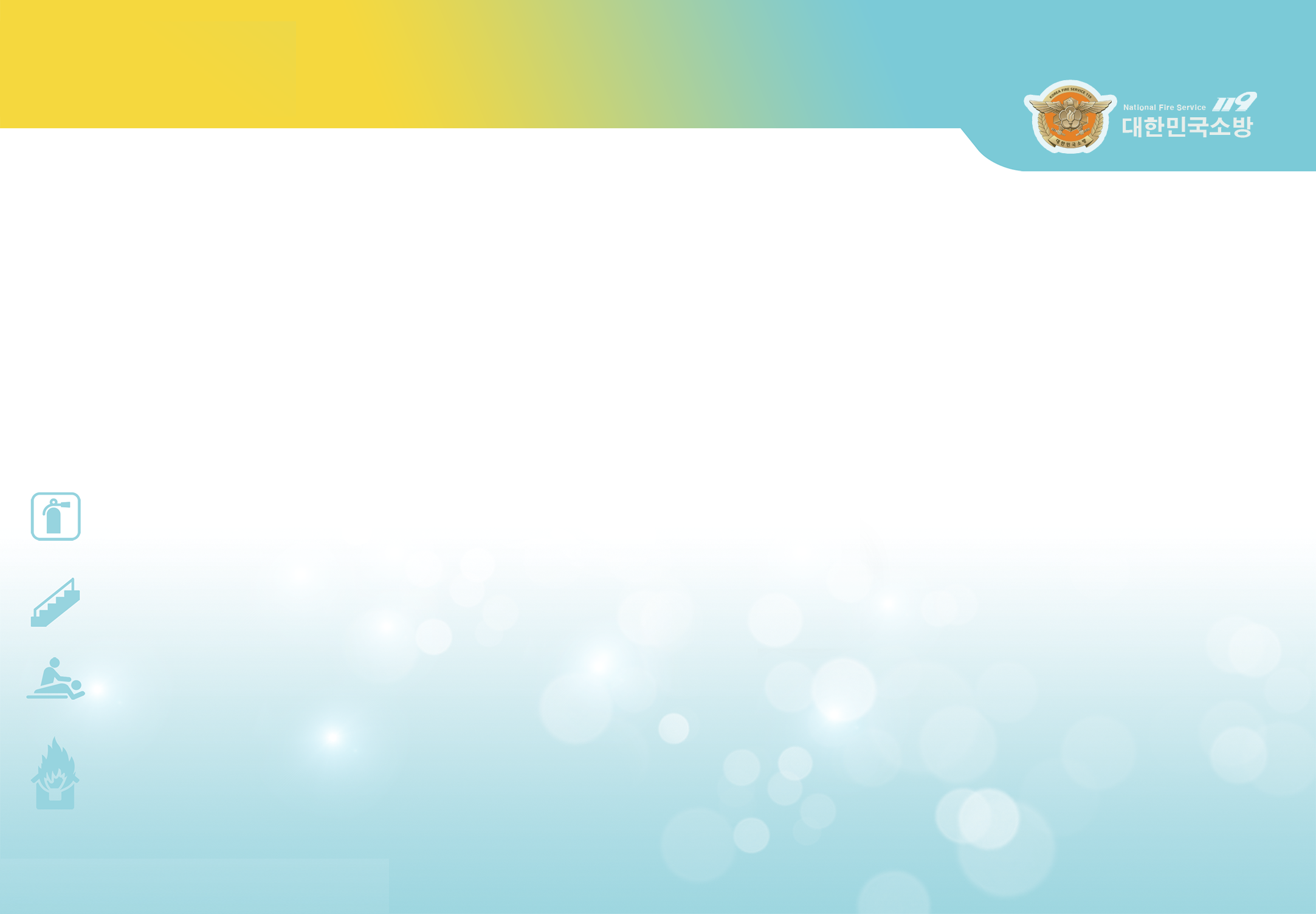 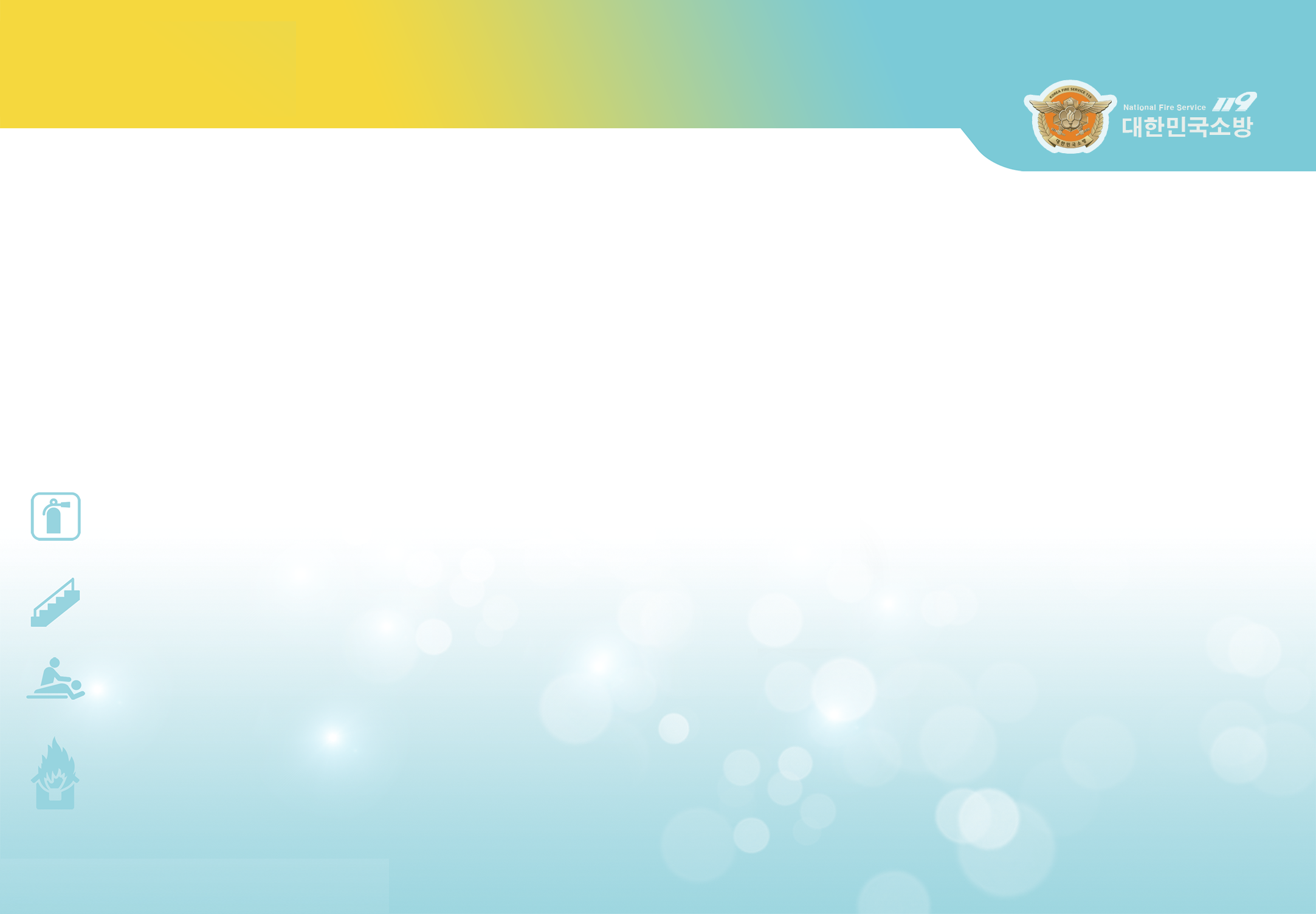 火傷をしたとき
3
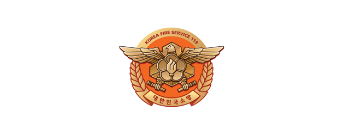 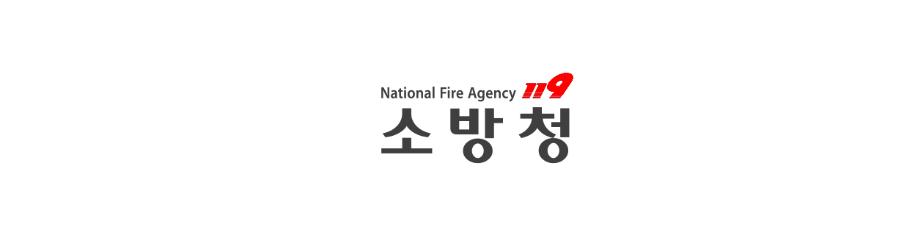 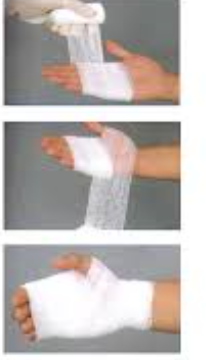 食塩水で濡らした医療用包帯を
巻き付けて痛みを抑え、
感染を防ぐ
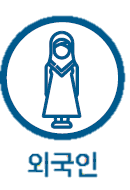 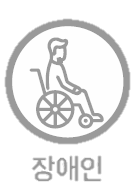 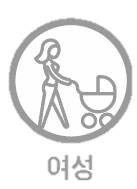 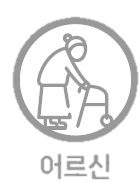 外国人
無効
女性
11
老人
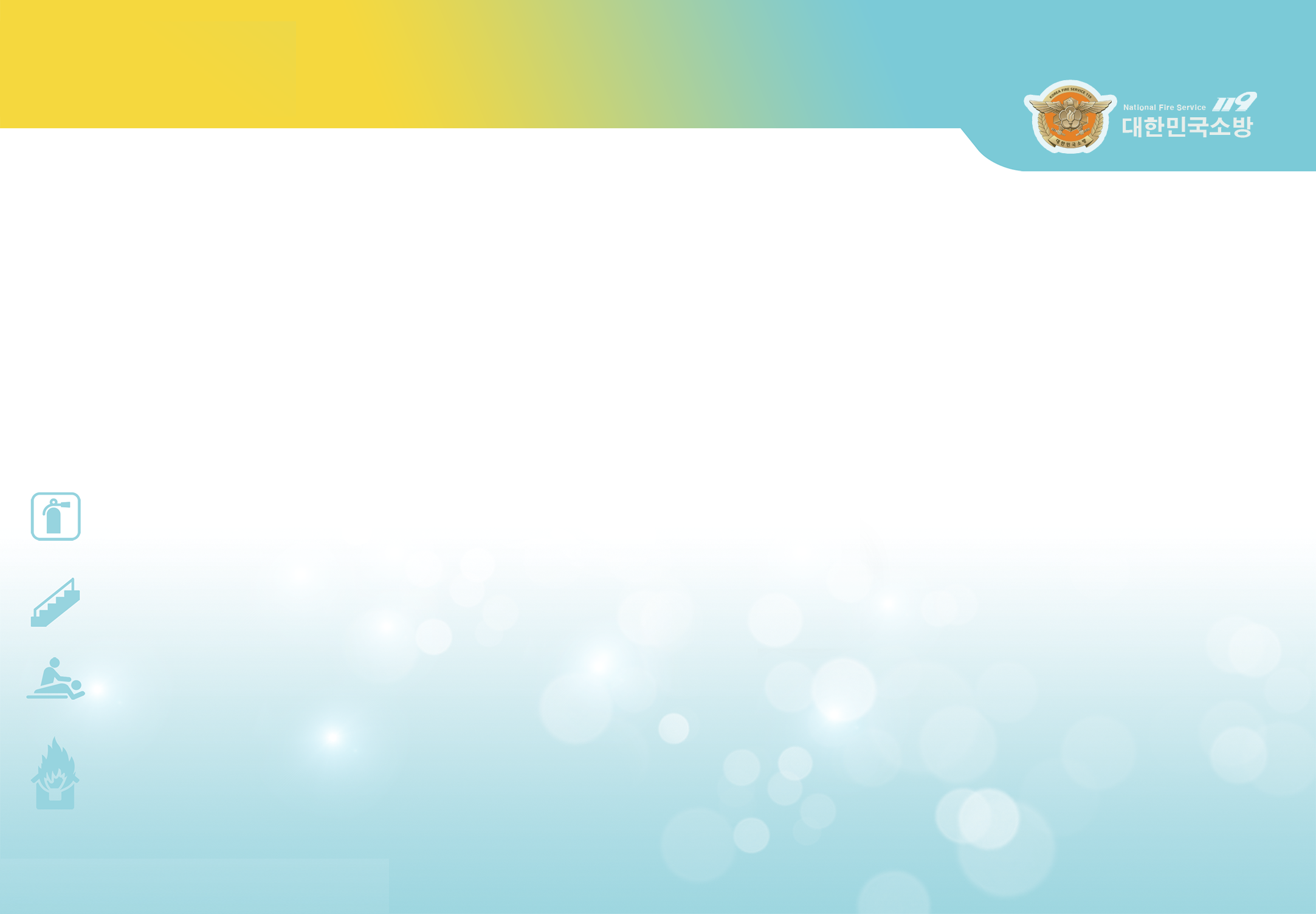 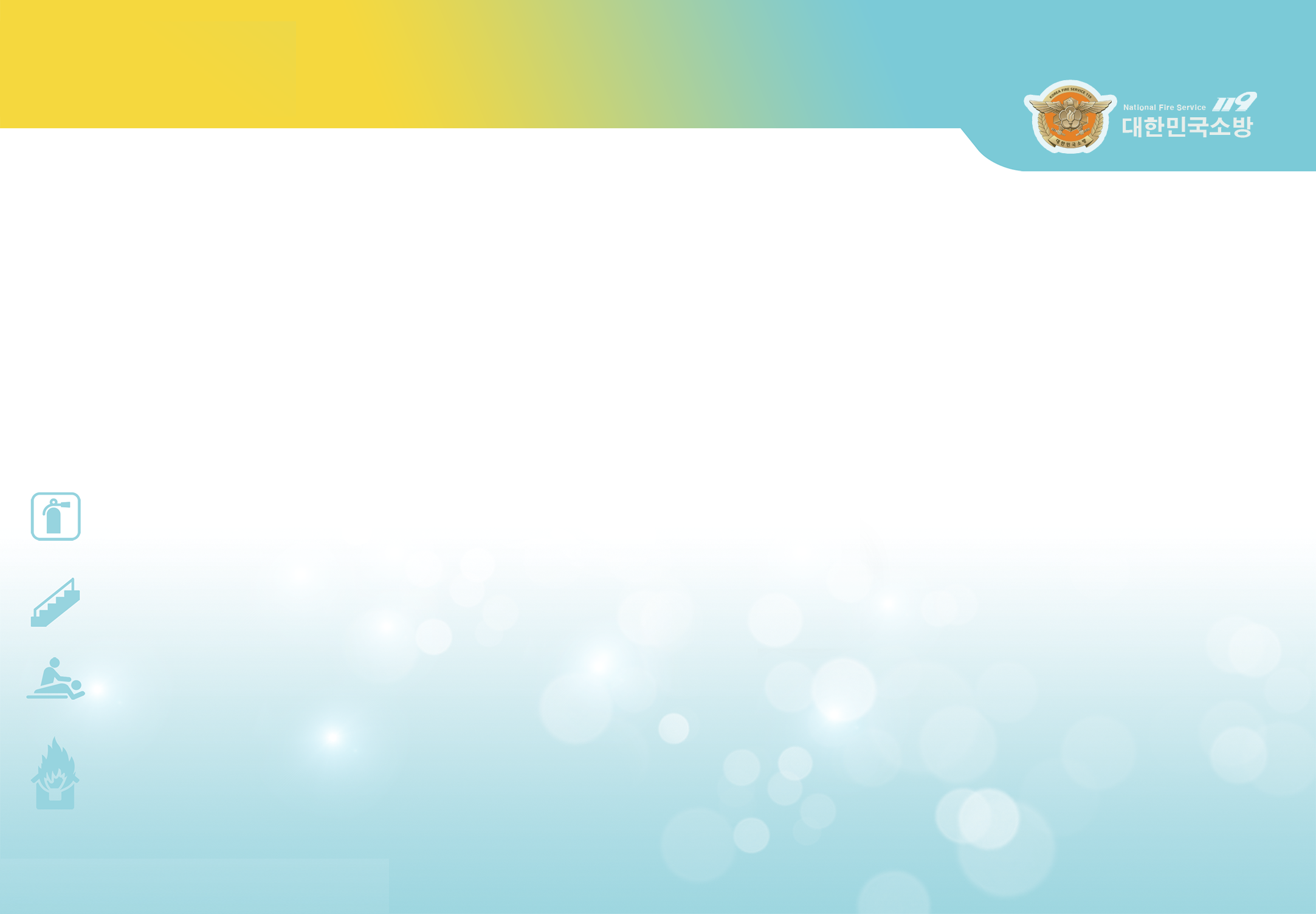 火災安全のポイント
*
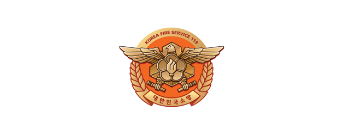 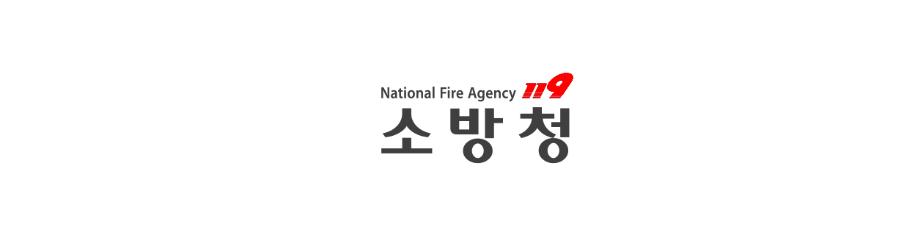 “
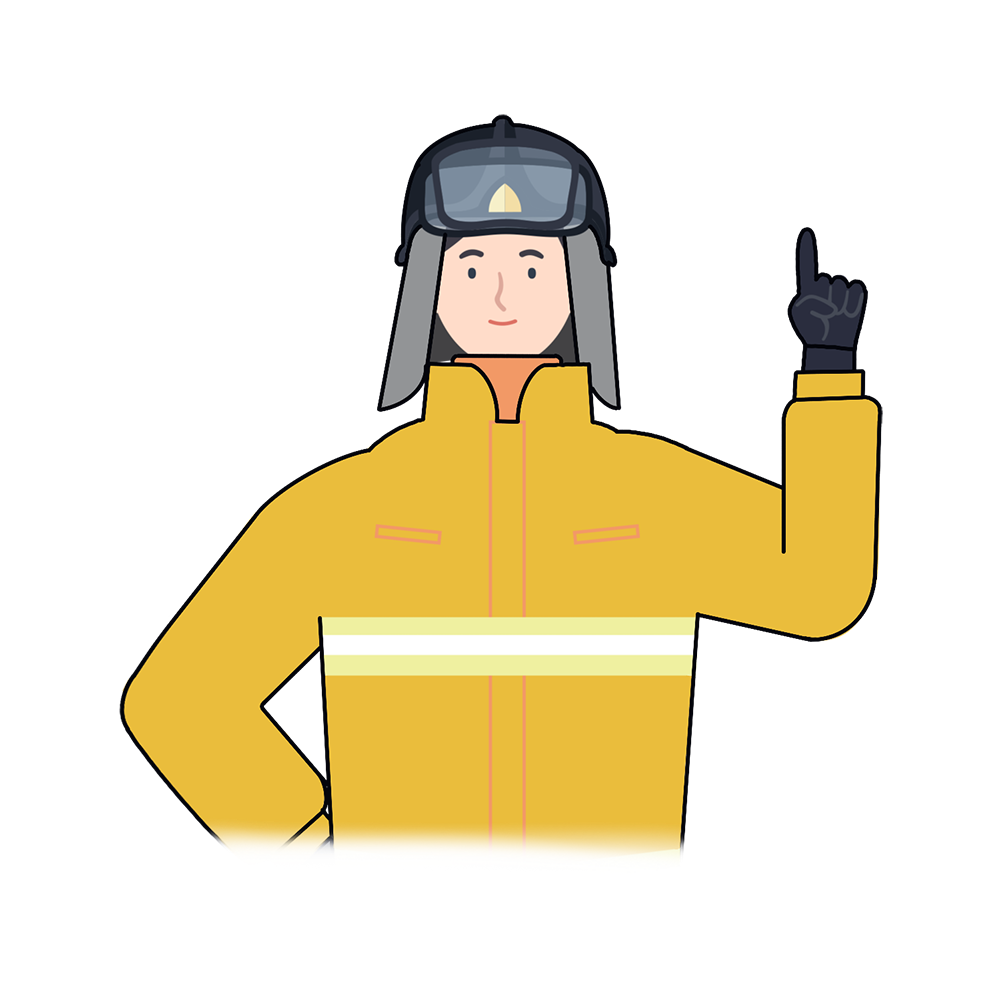 寒さにより暖房機器の需要が増加し、
簡単に火災発生につながる

火災時や火傷の場合は、すぐに119通報すること
韓国の冬を快適で安全にお楽しみください
“
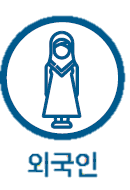 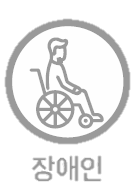 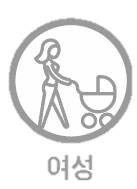 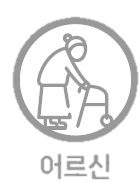 外国人
無効
女性
14
老人
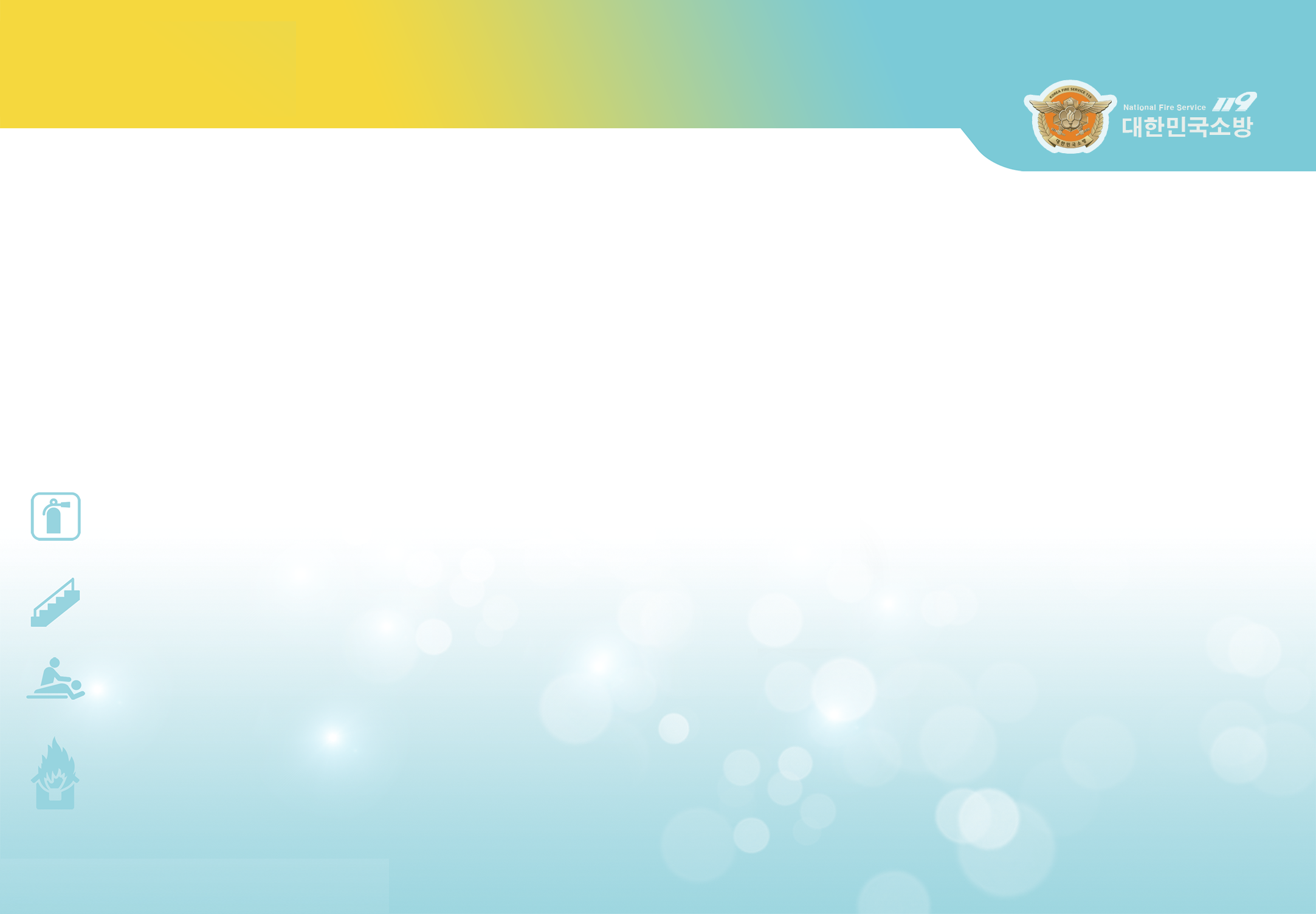 冬の火災安全
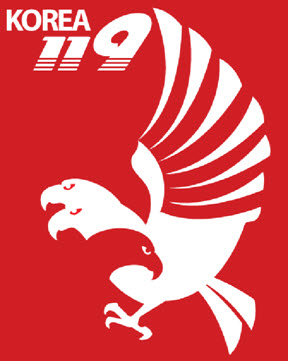 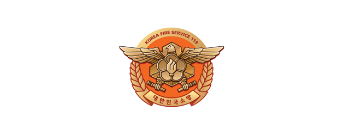 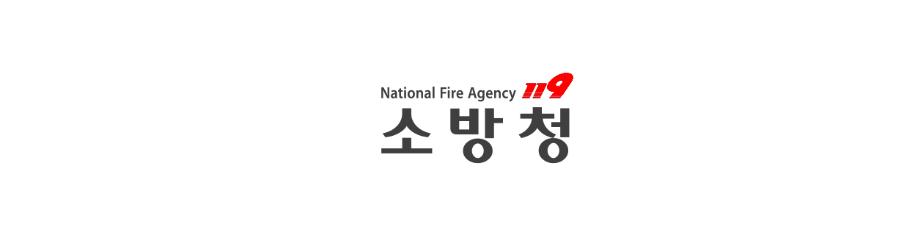 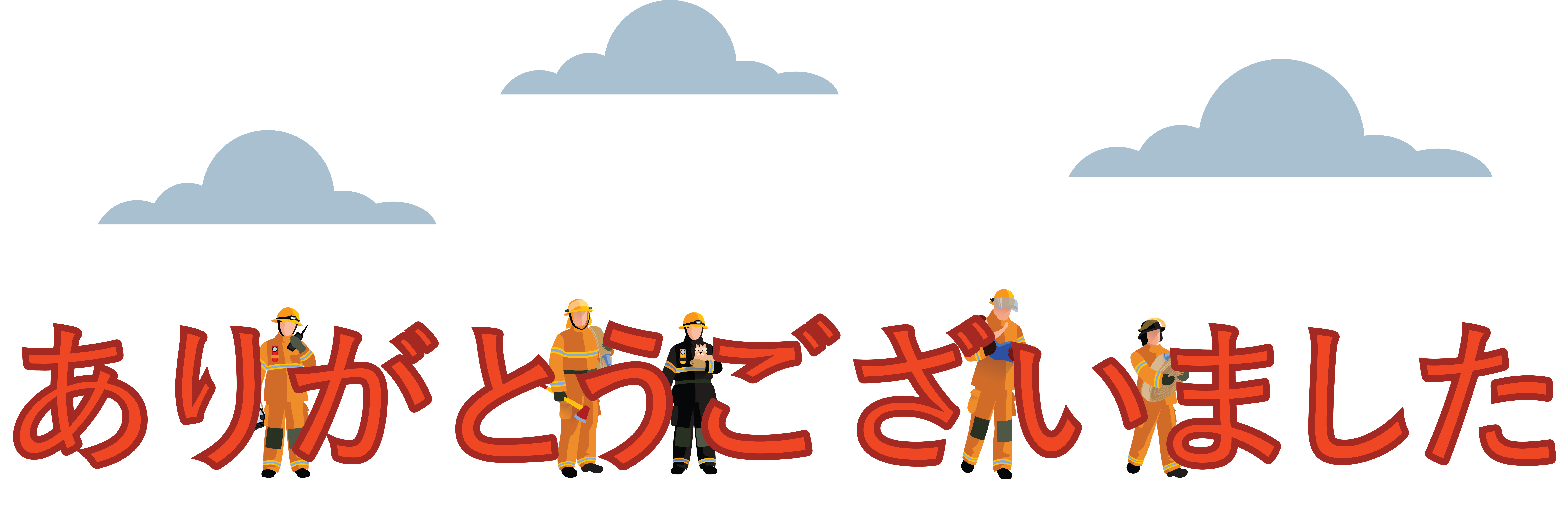 ‘安全な社会、そして幸せな国民’ その中に消防安全教育があります。